FORT AUX FRESQUES la renovation au fil des années:
Le bloc d´entrée exterieur:
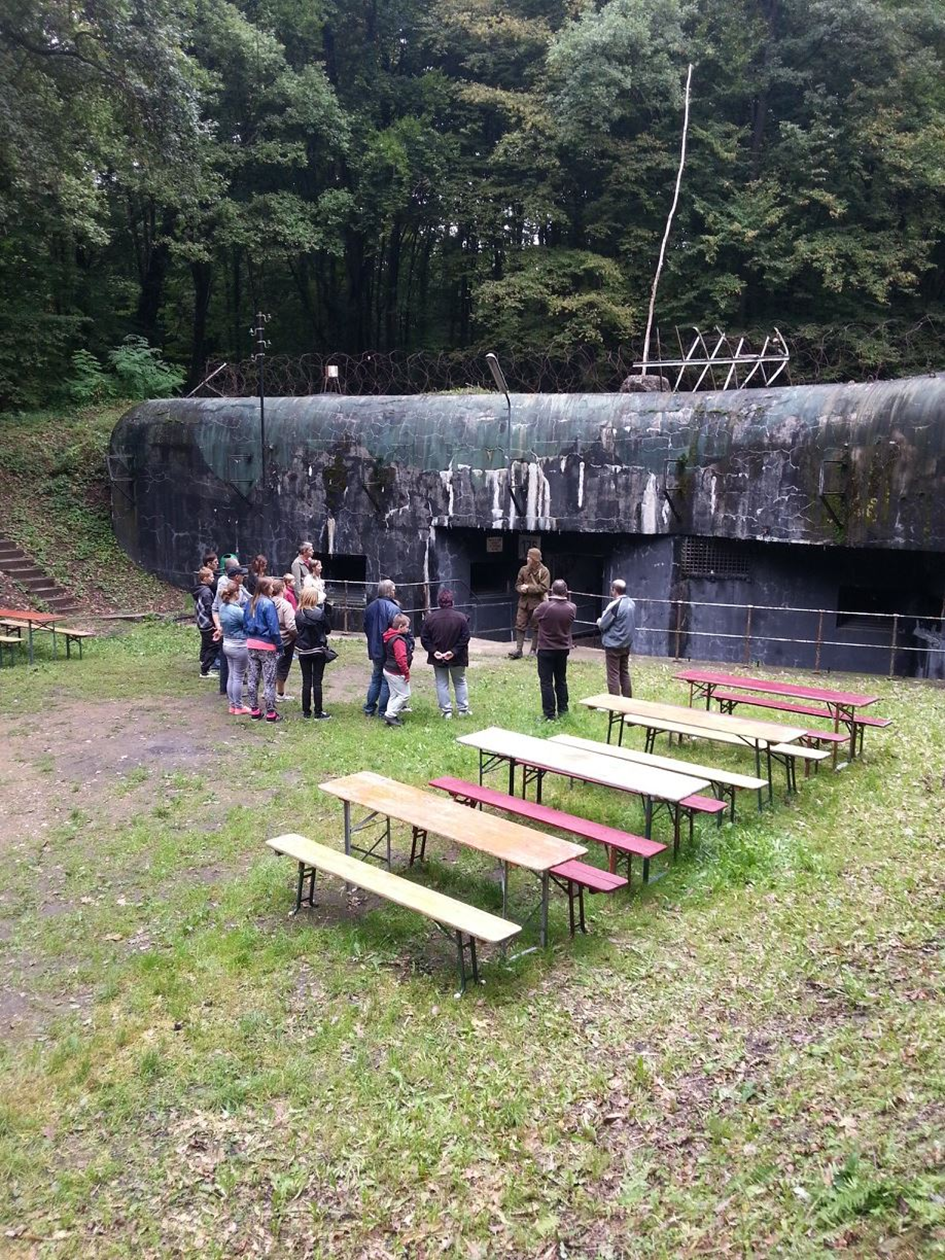 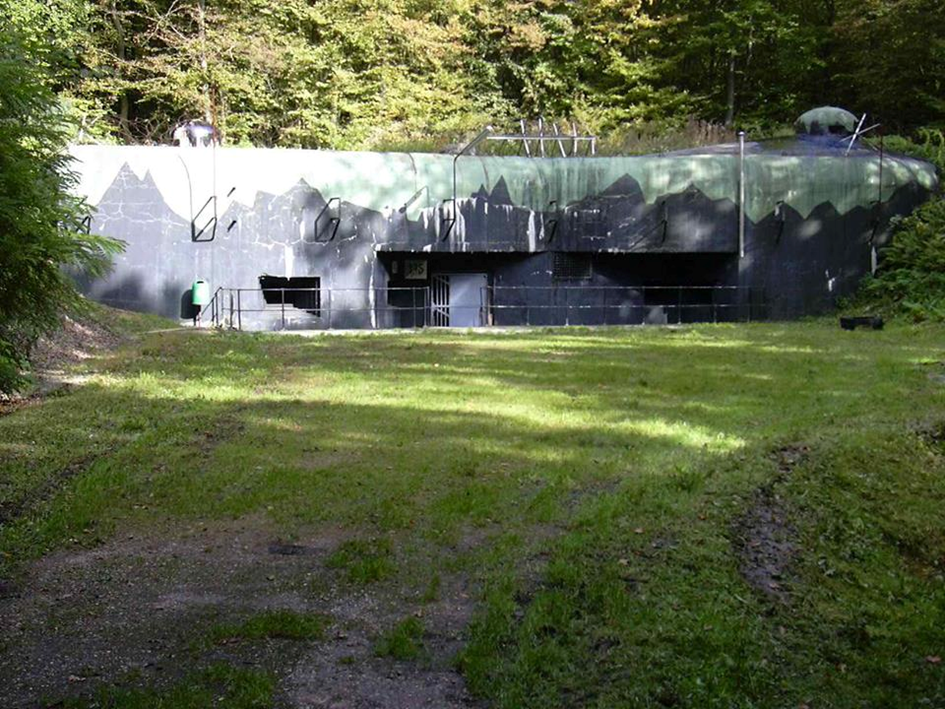 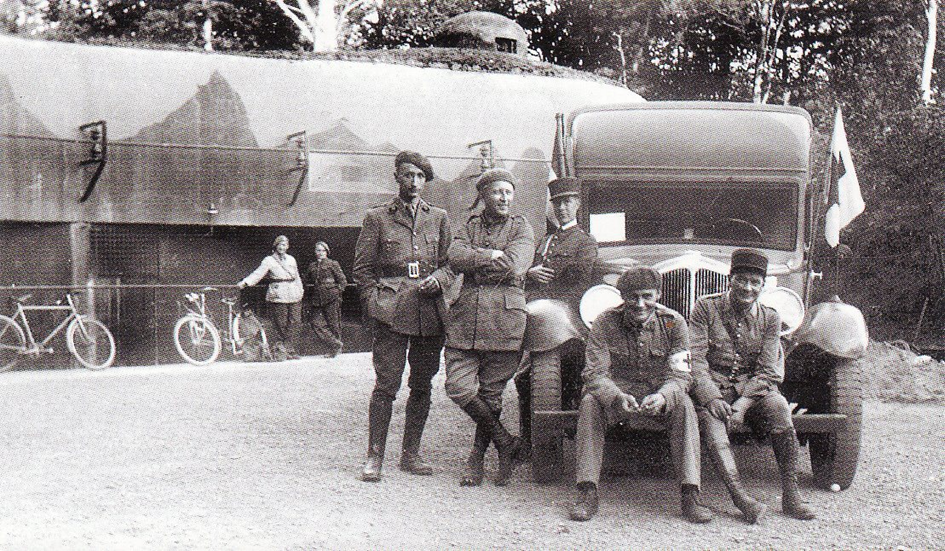 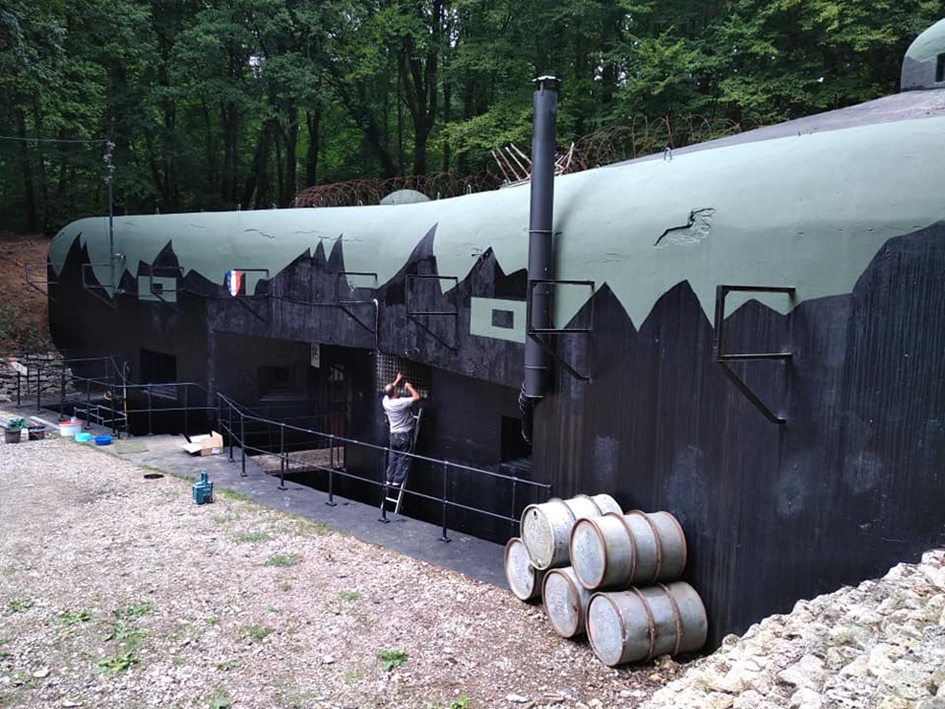 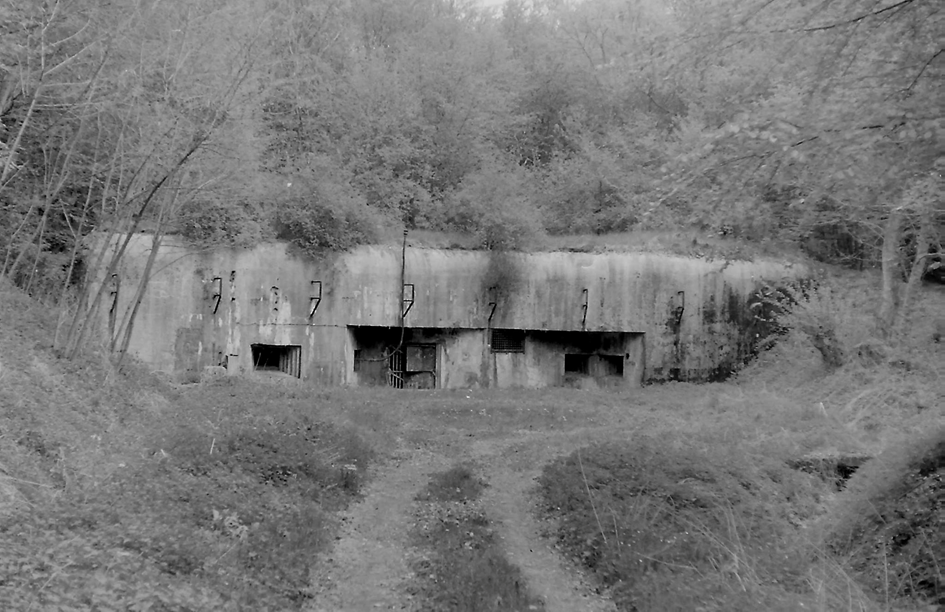 Les dessus du Fort:
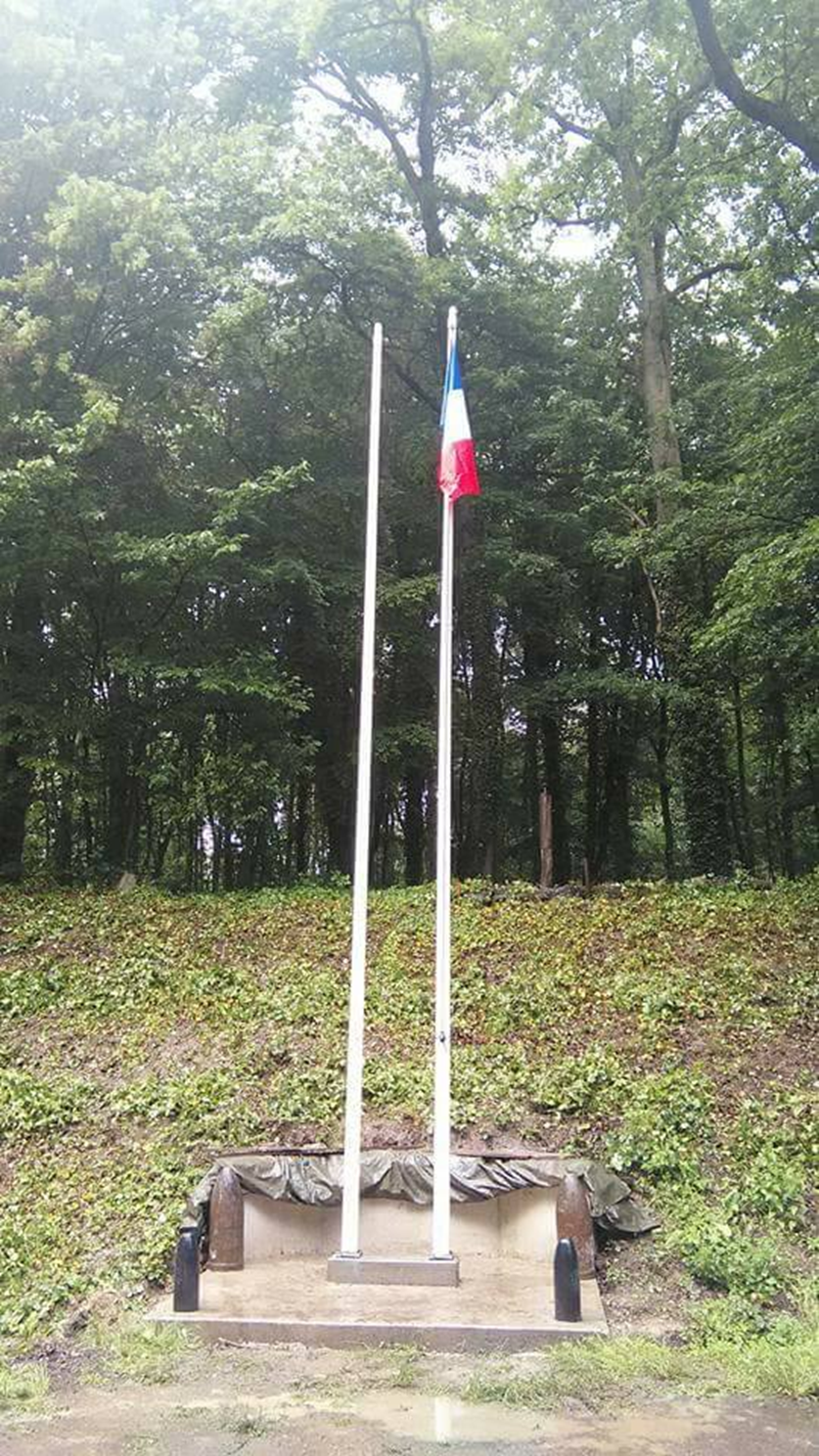 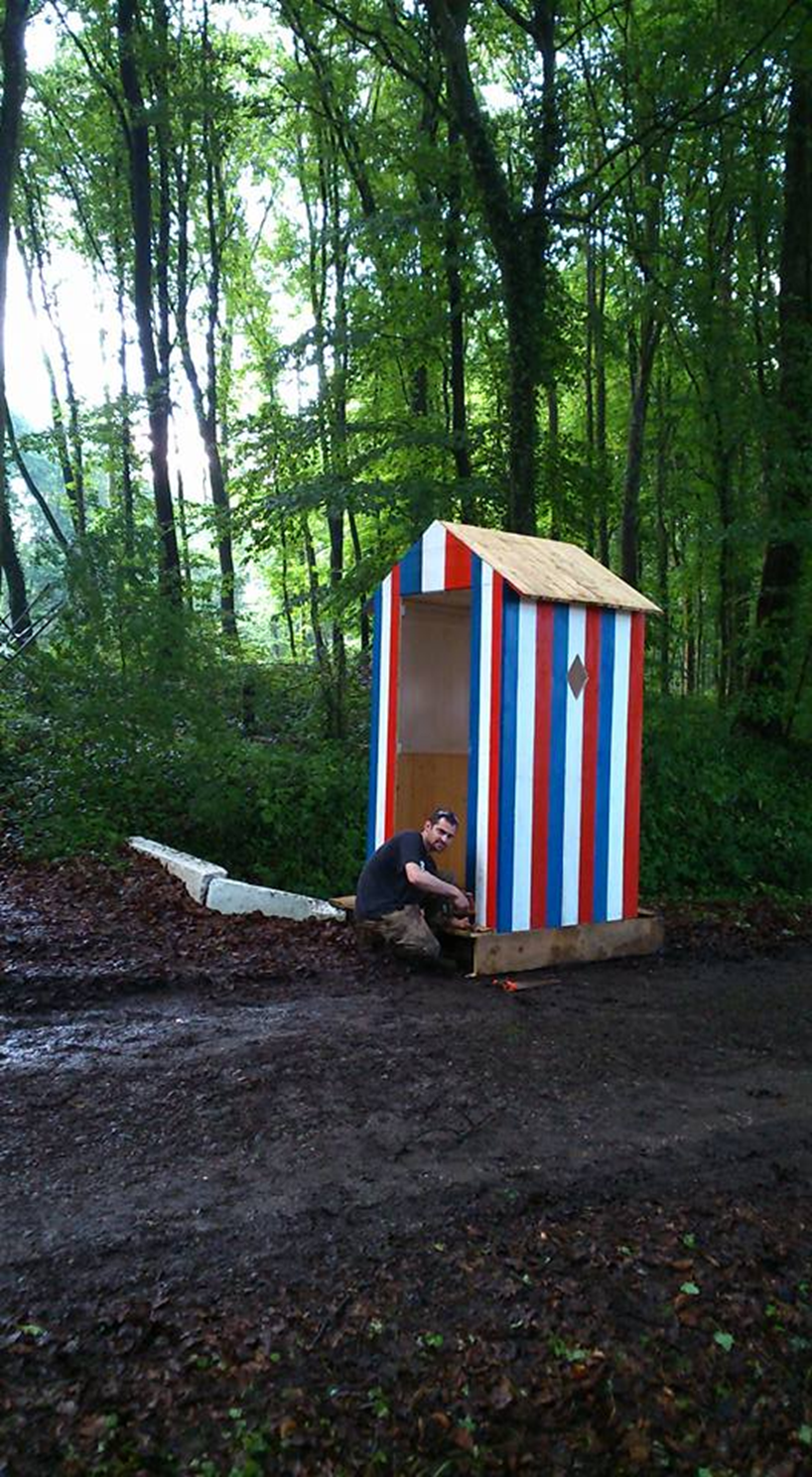 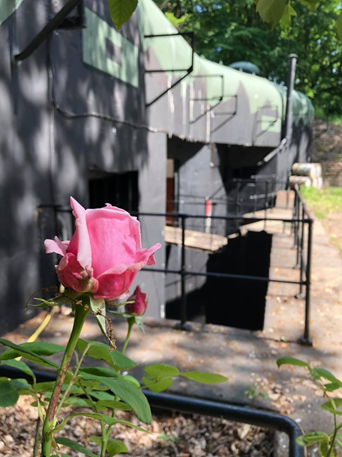 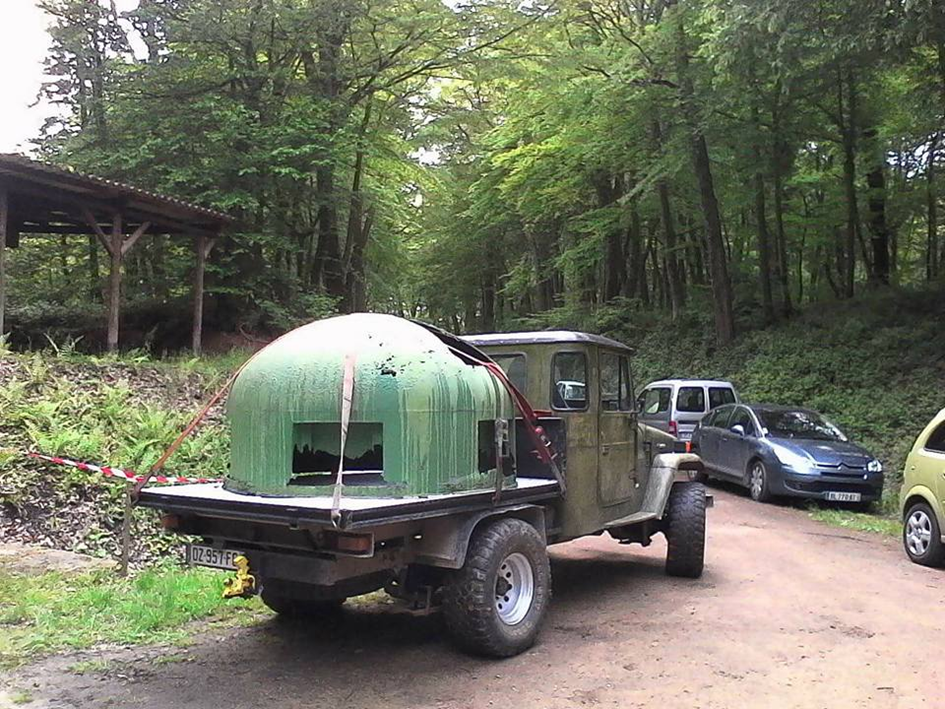 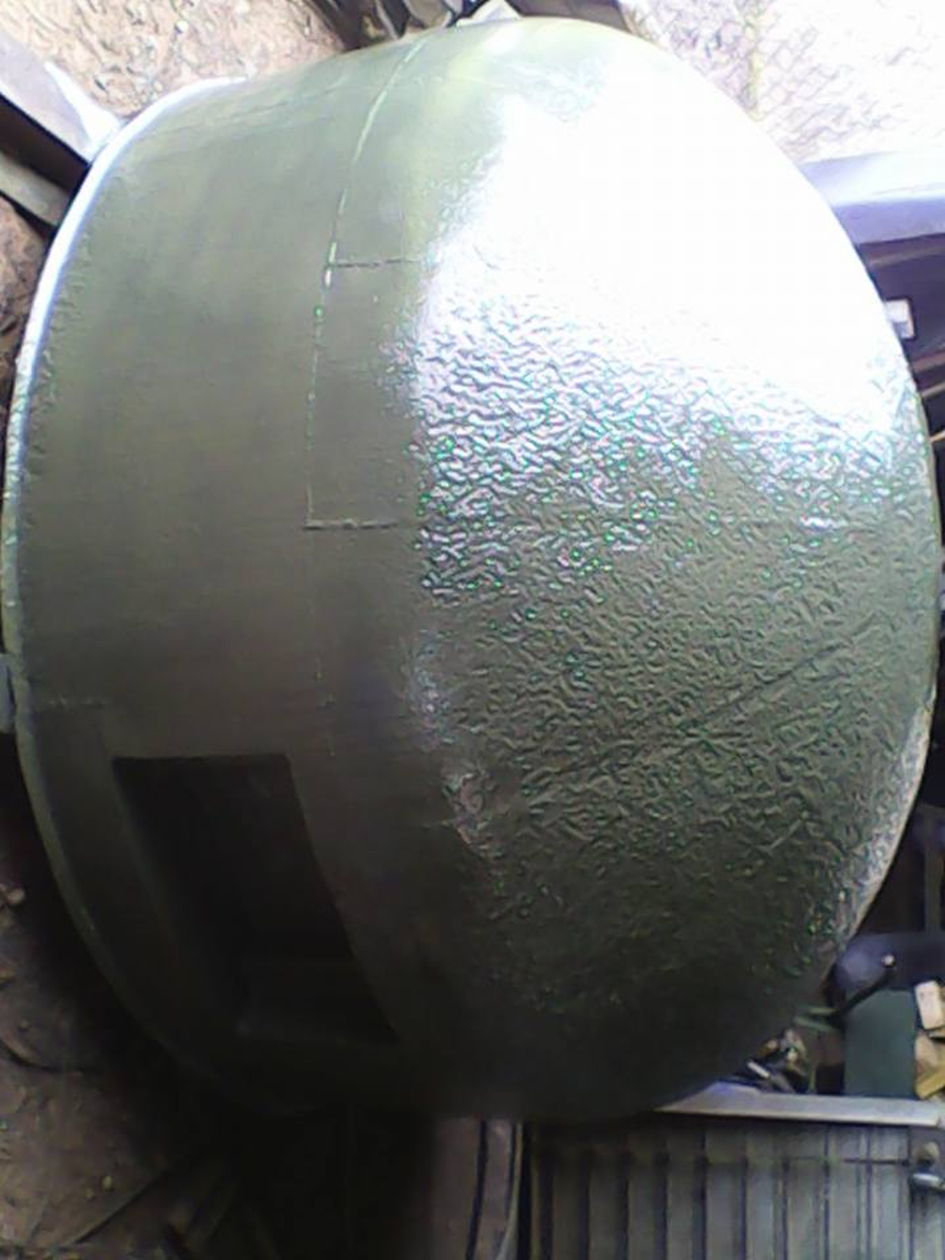 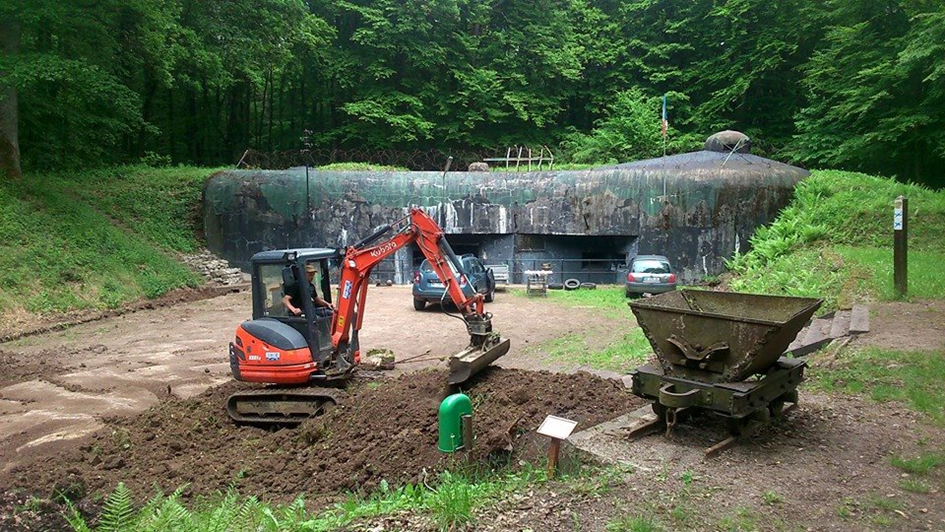 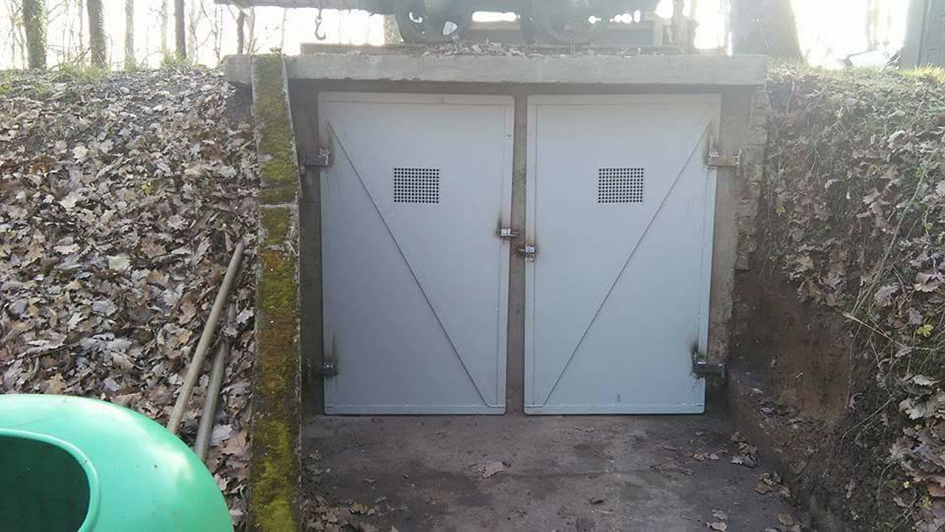 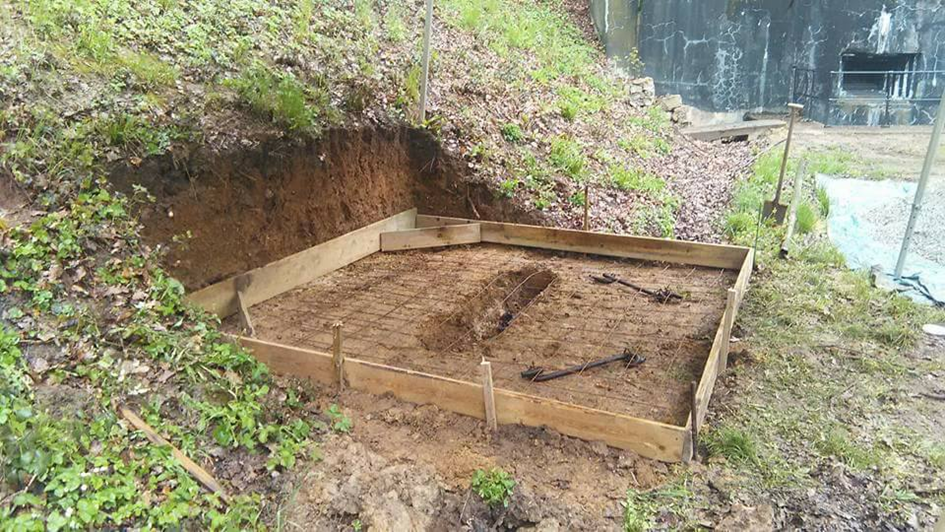 Les sanitaires:
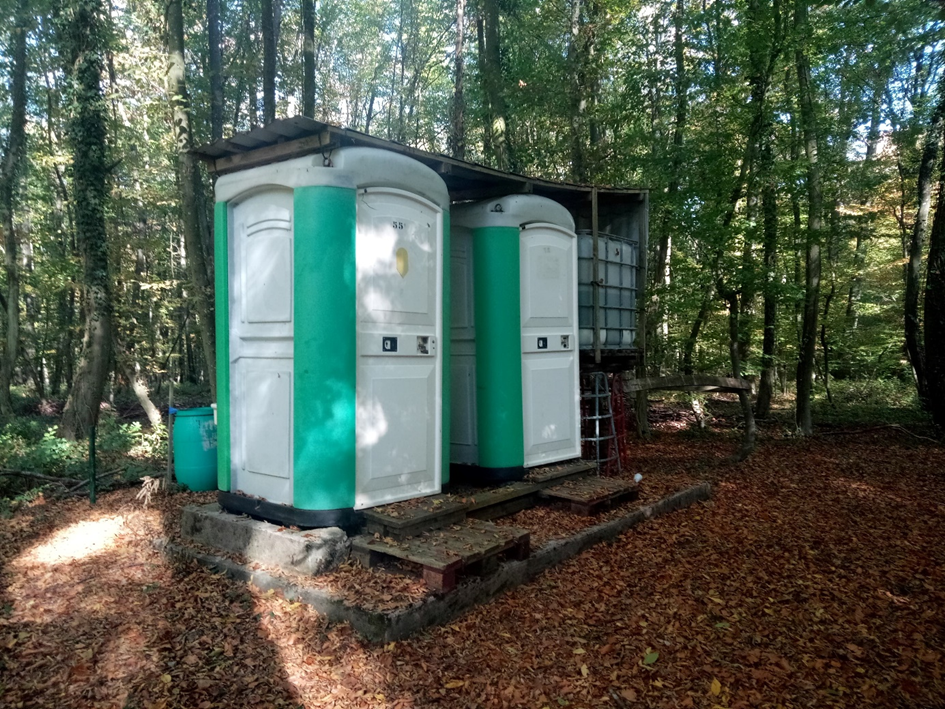 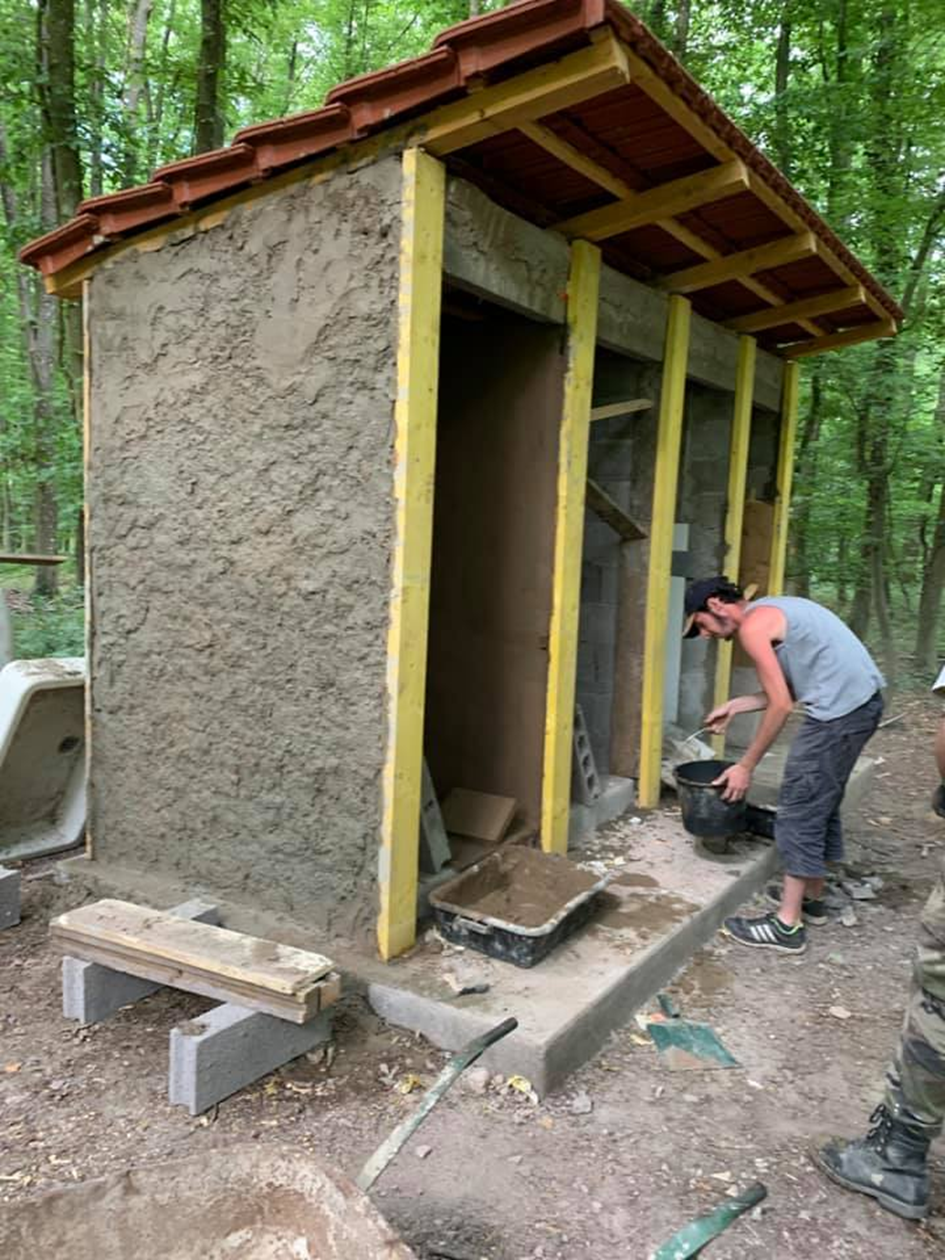 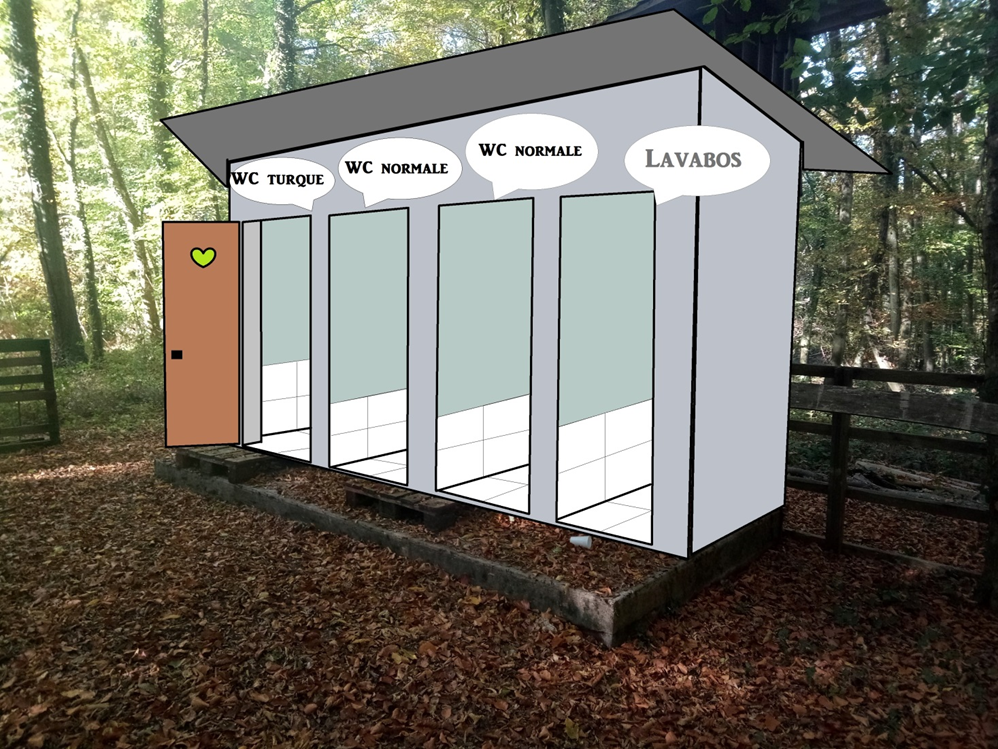 Le Bloc d´entree interieur:
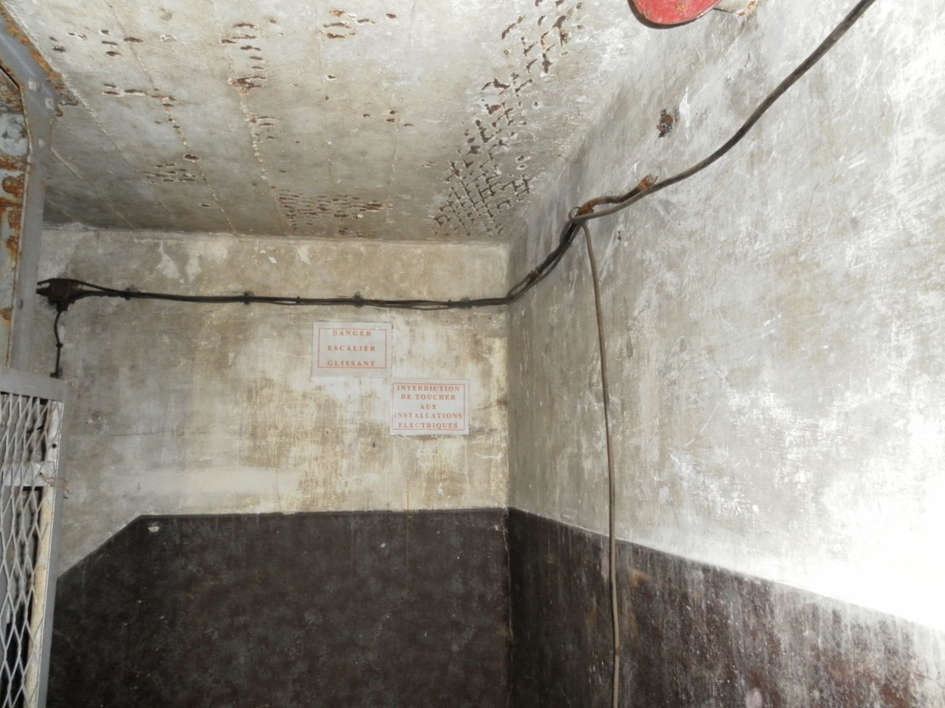 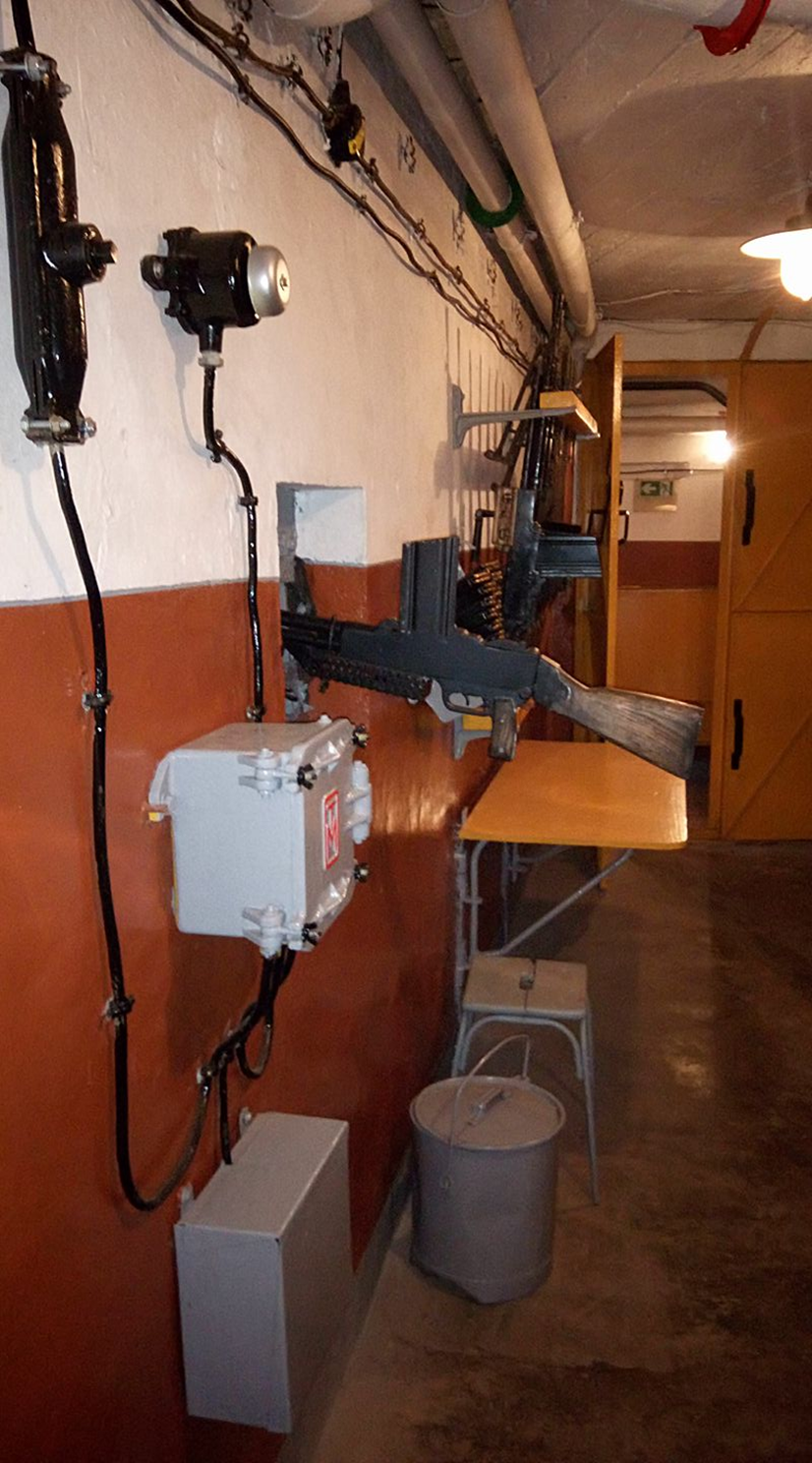 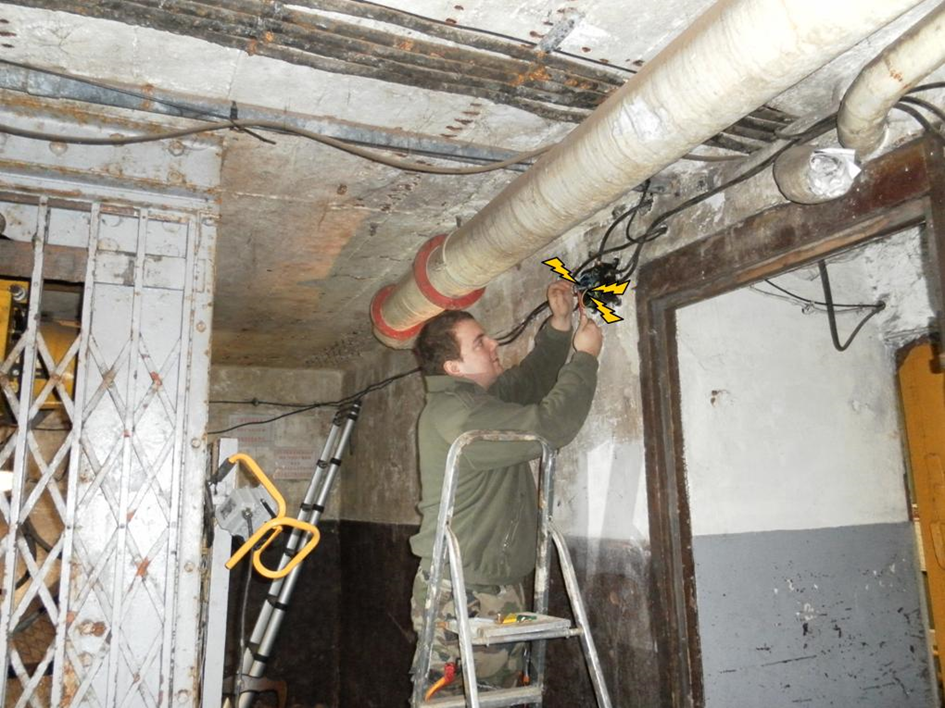 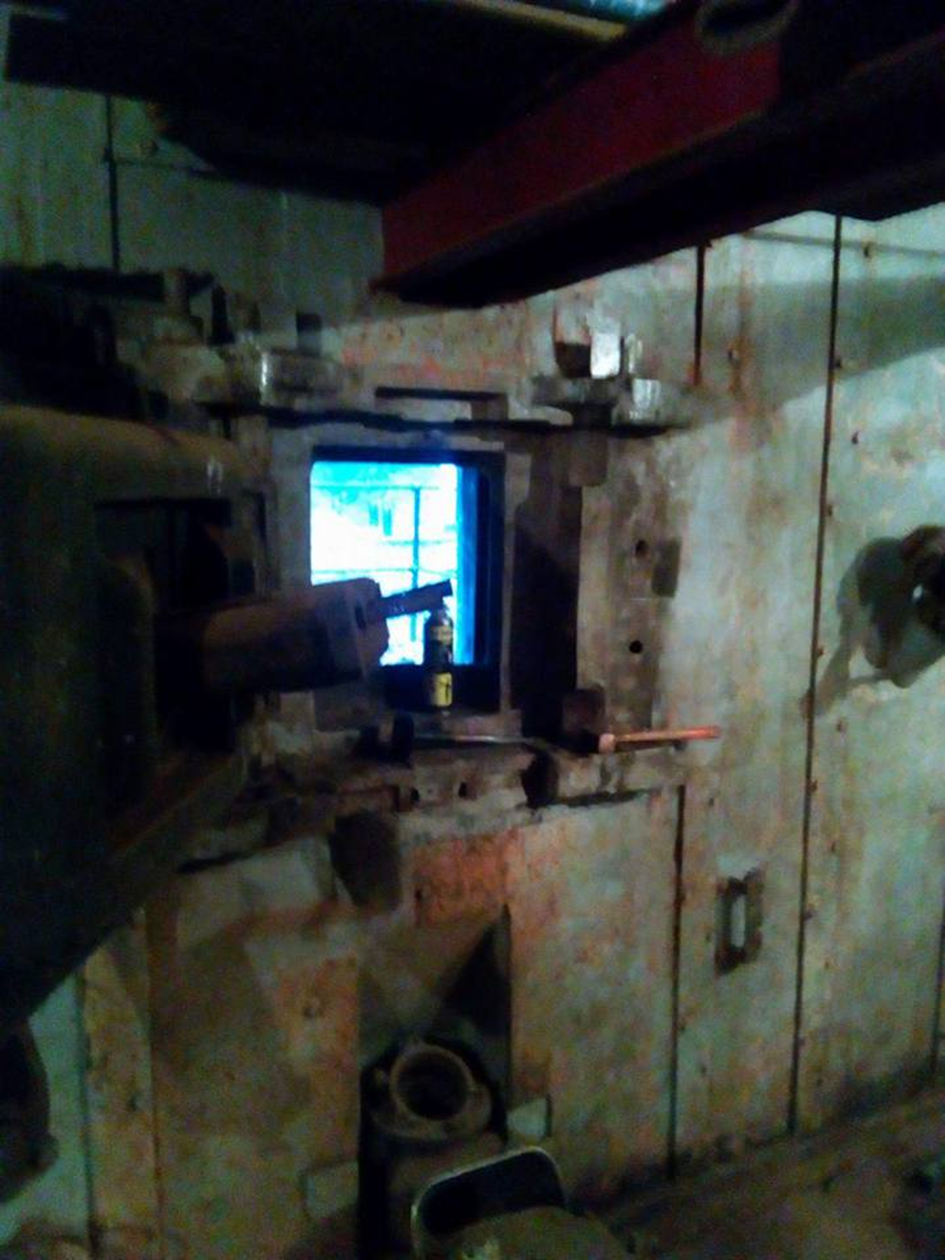 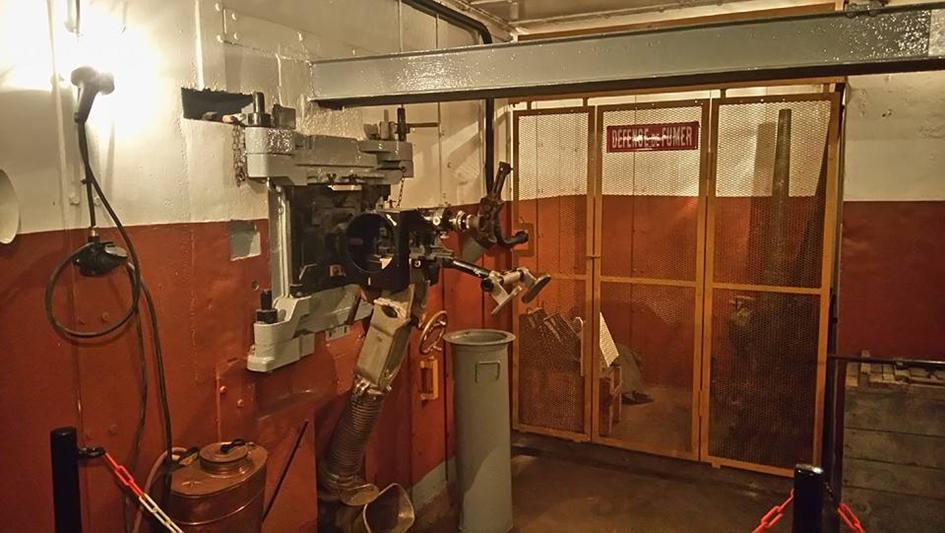 La chambre de tir
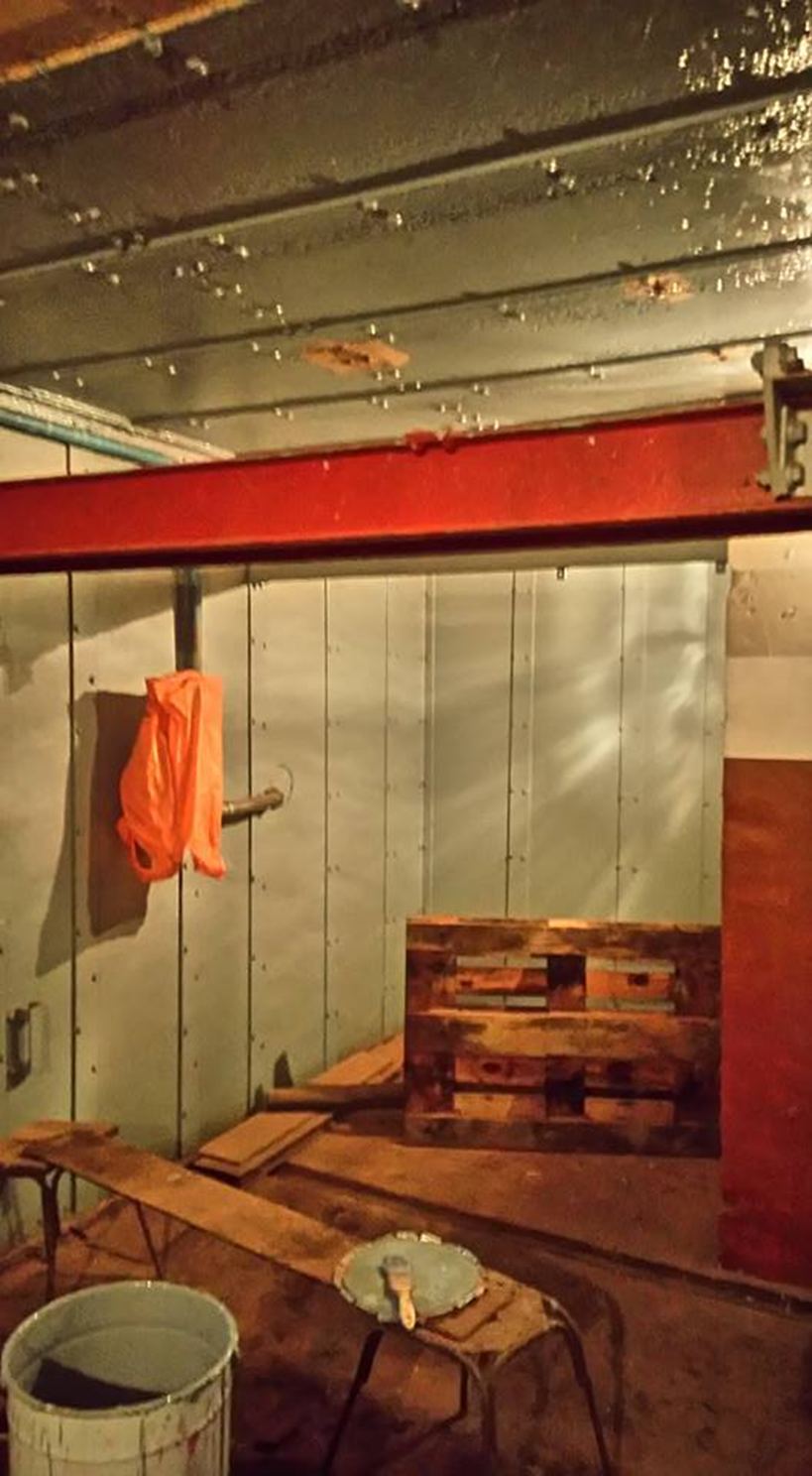 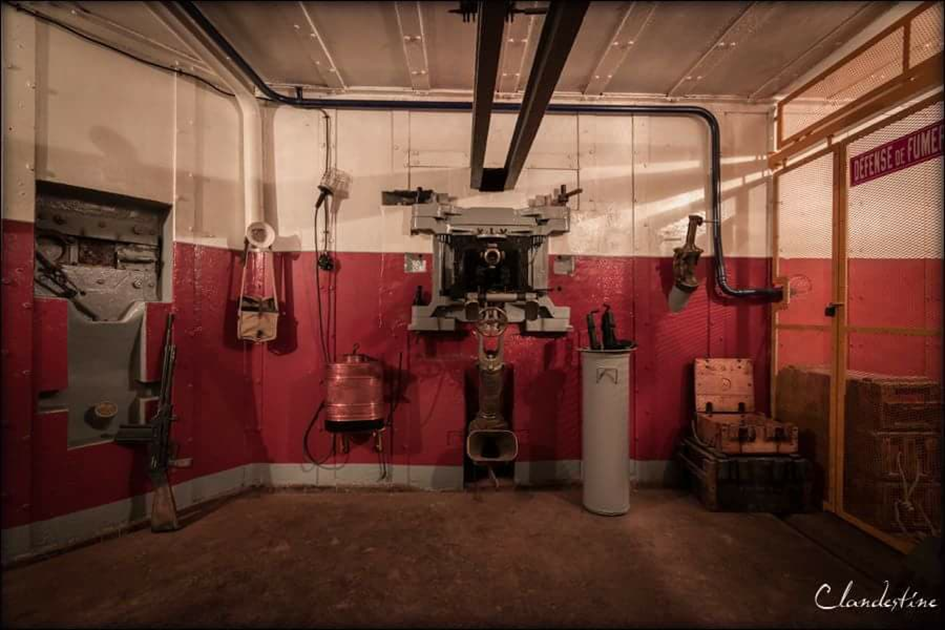 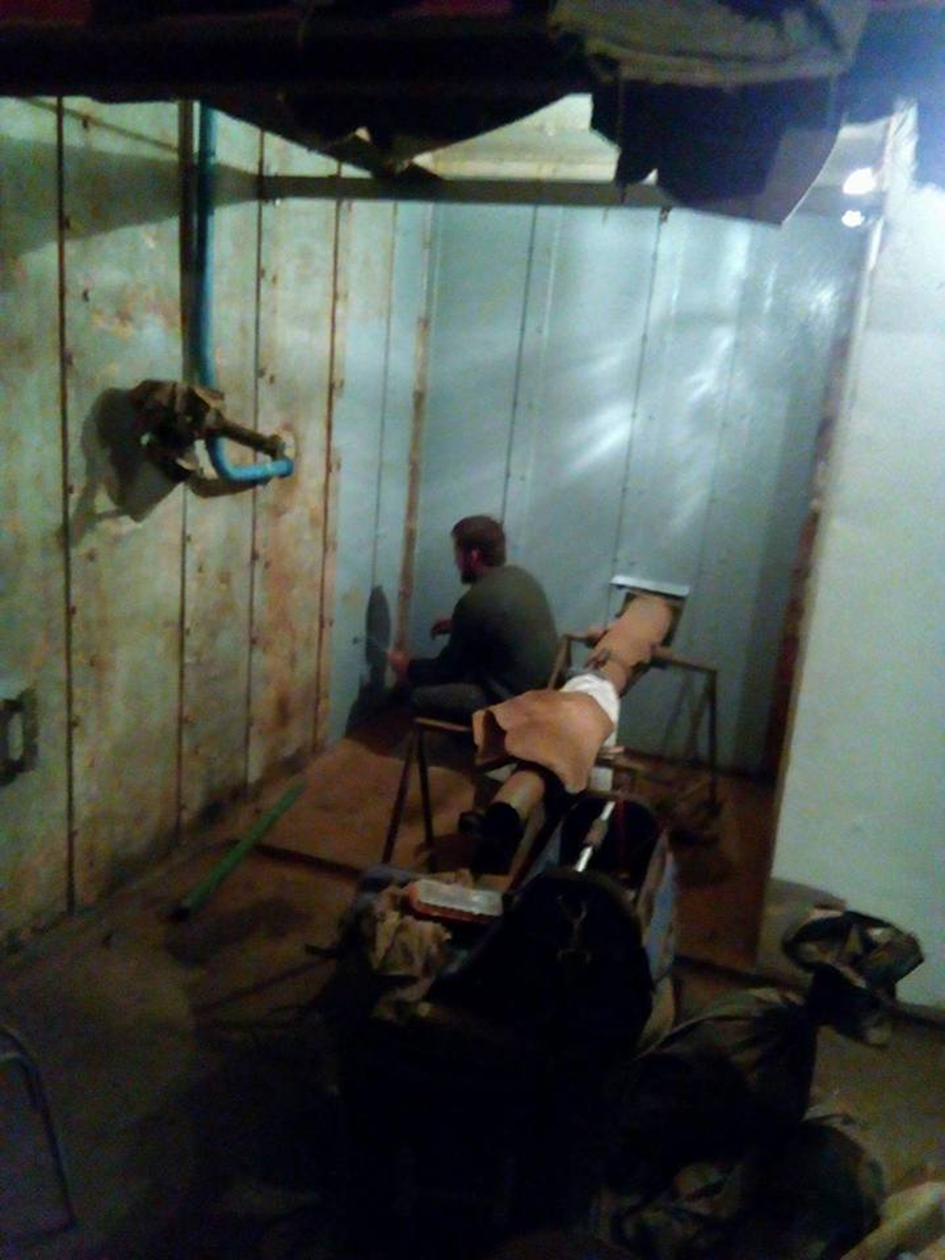 Les galeries:
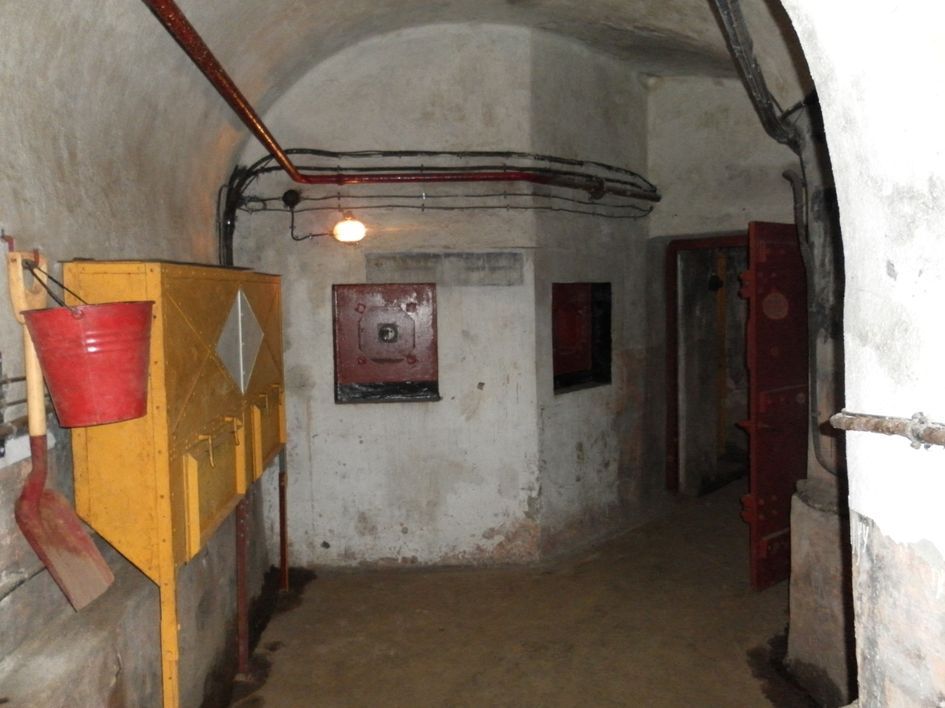 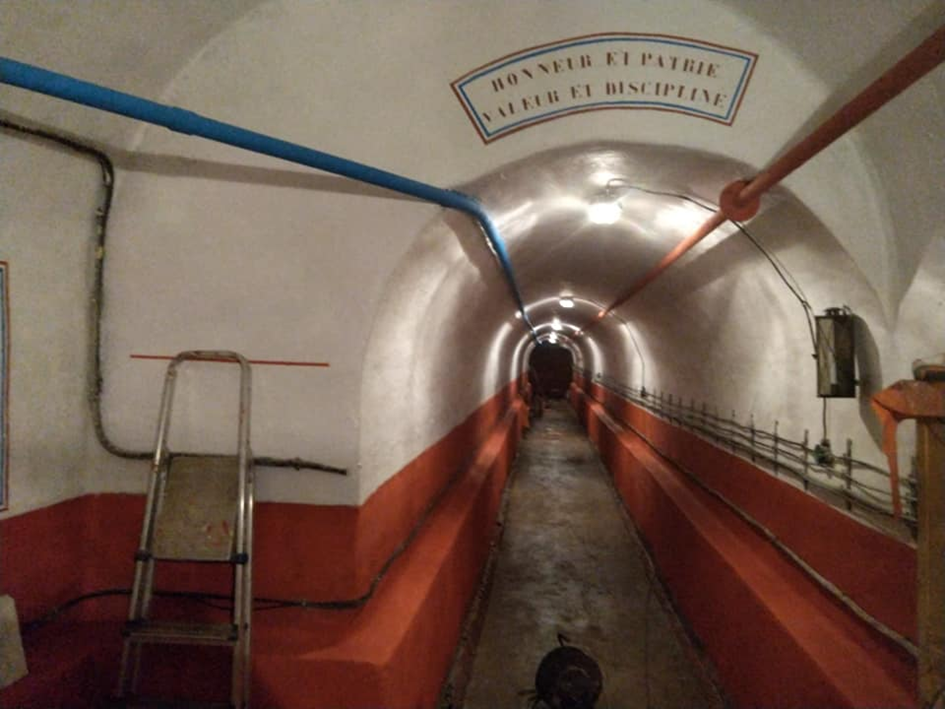 Salle des filtreS et sa chambre:
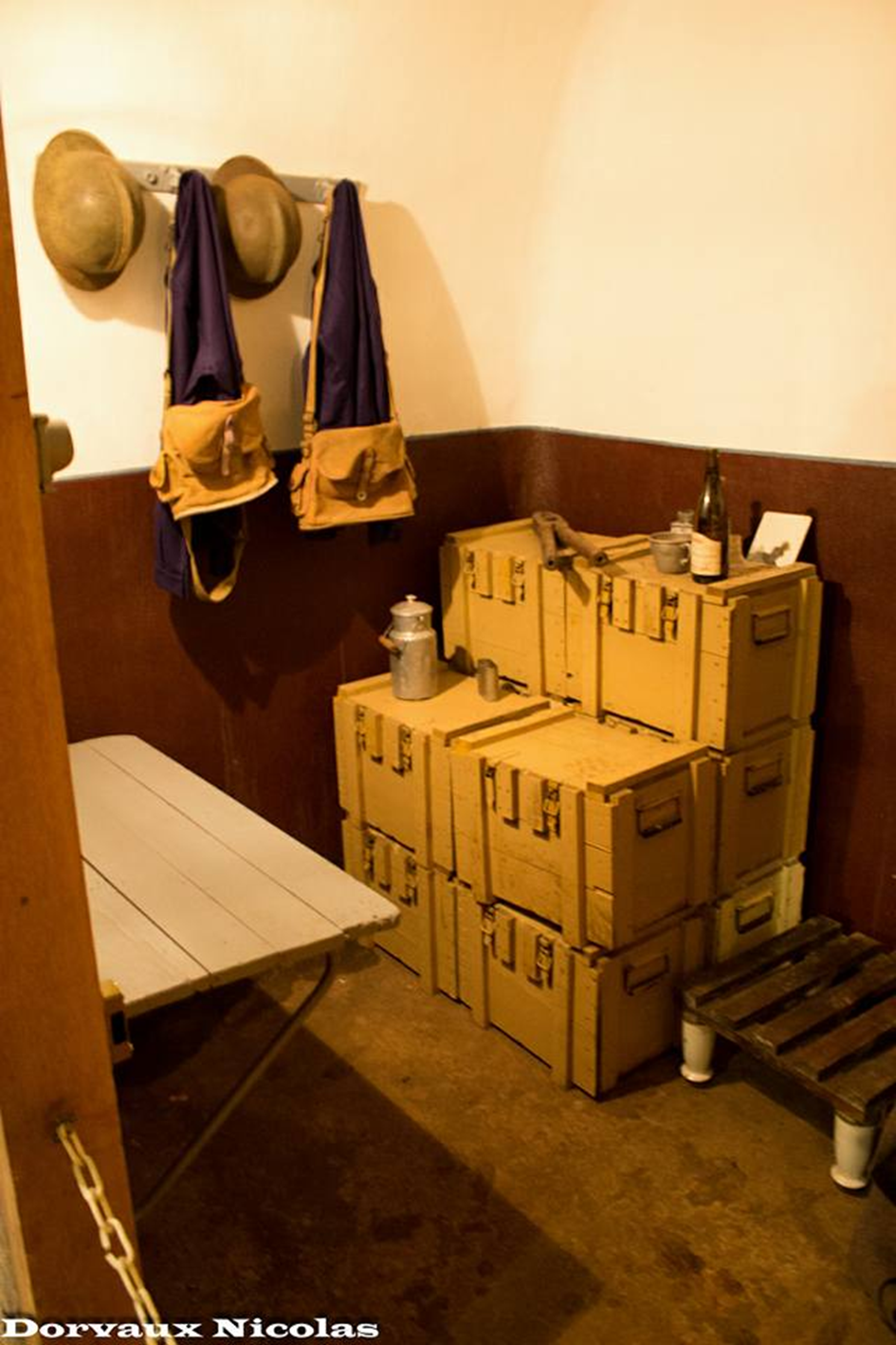 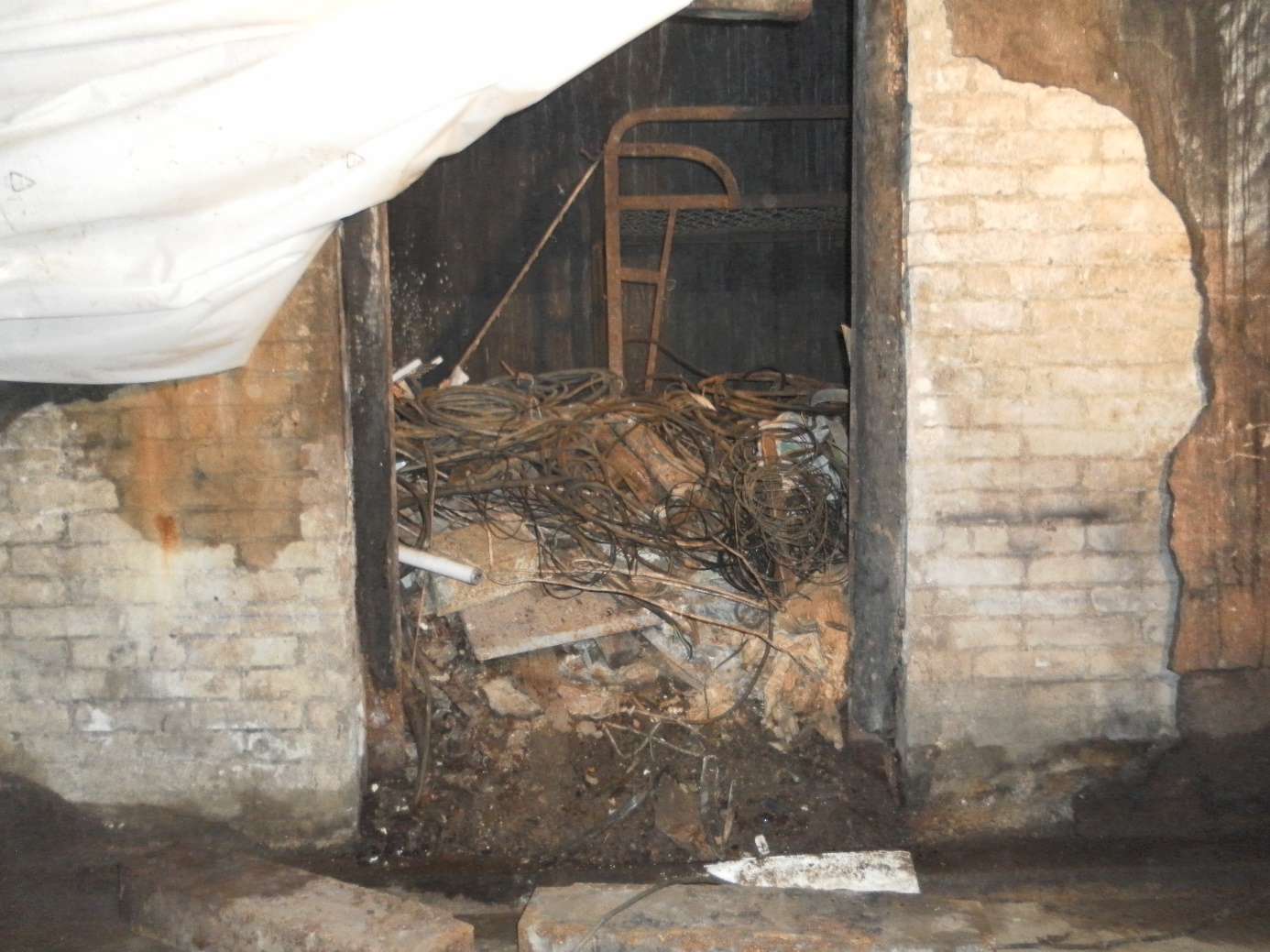 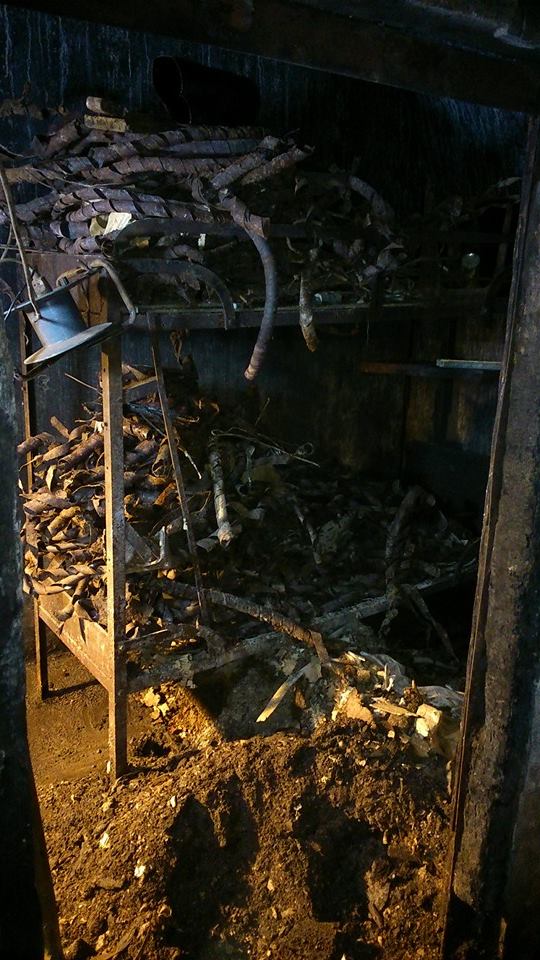 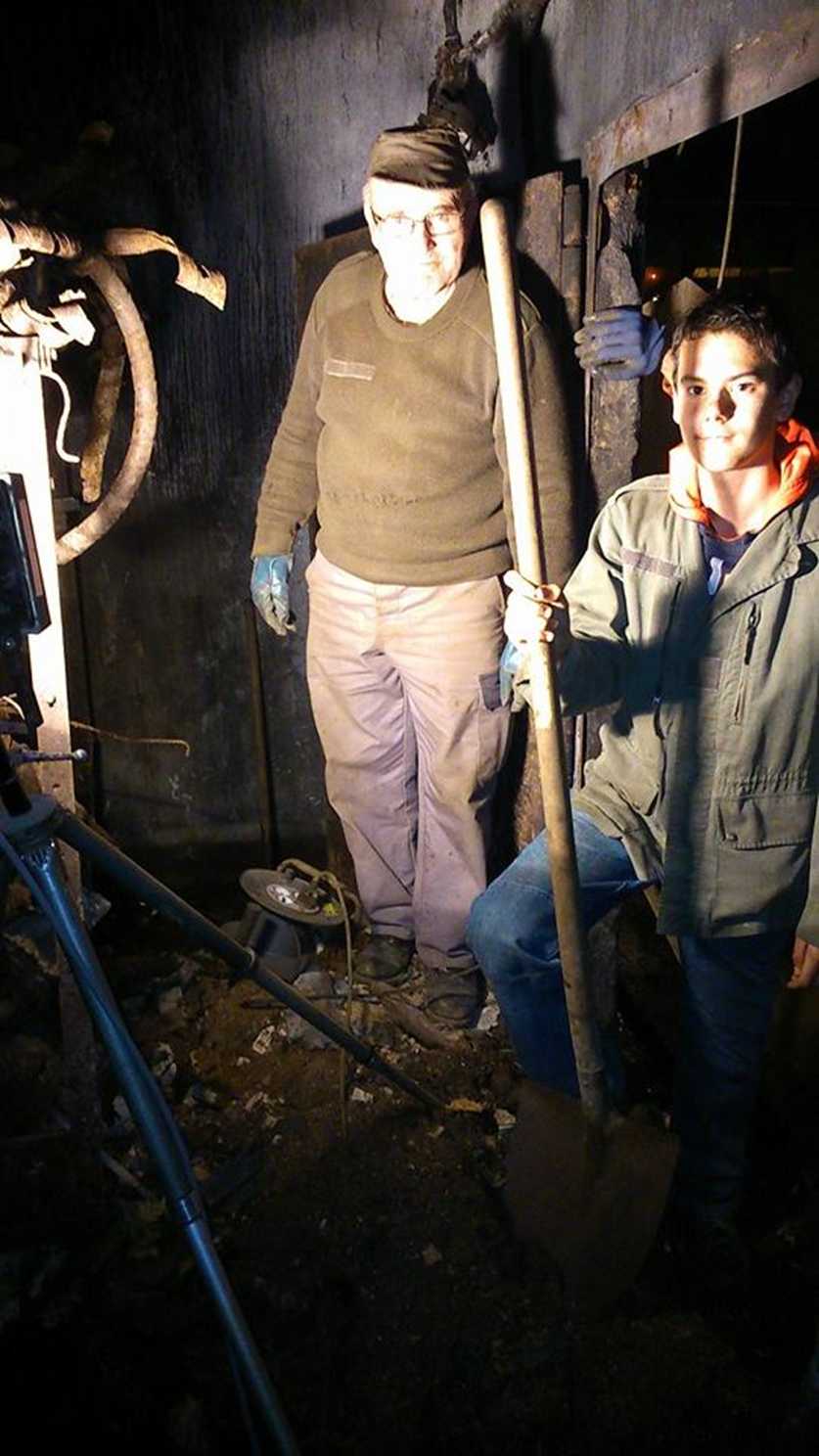 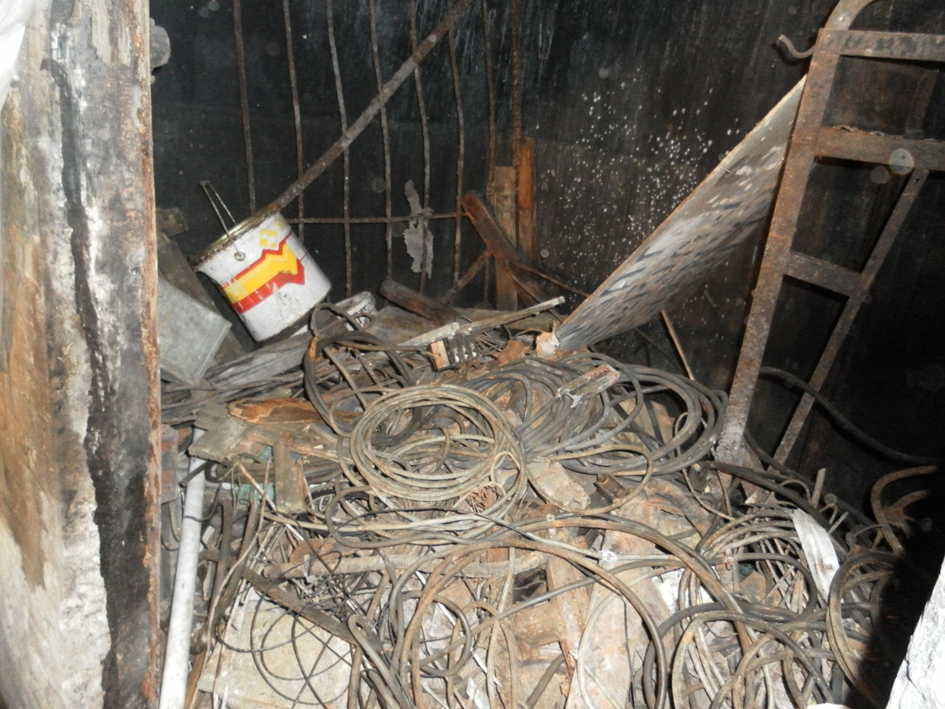 Restauration des Fresques:
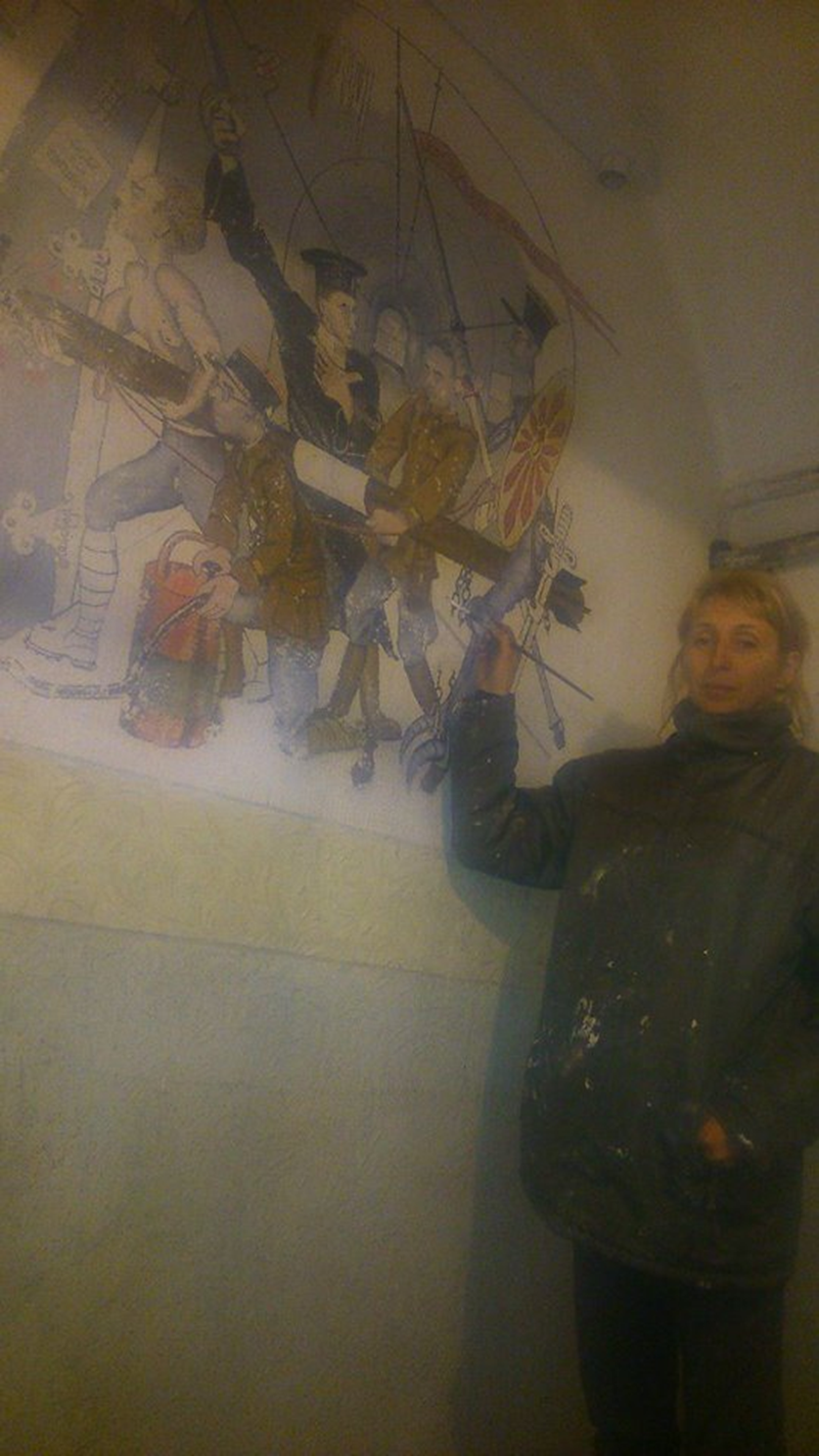 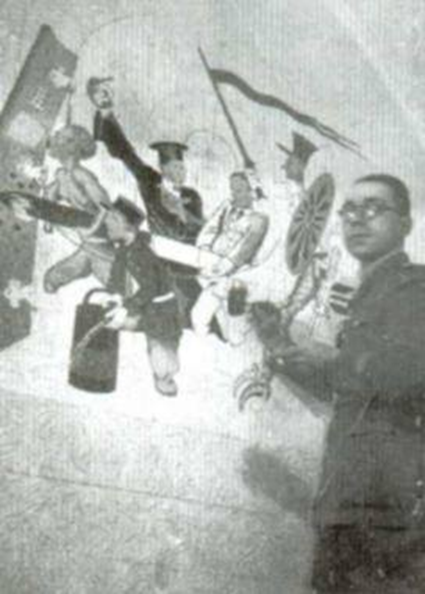 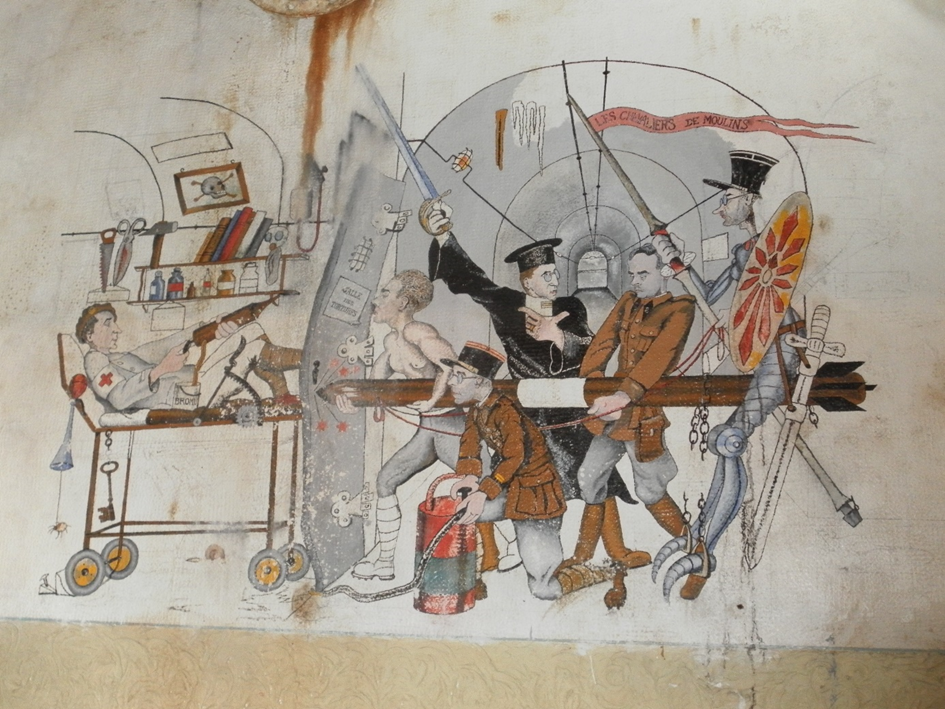 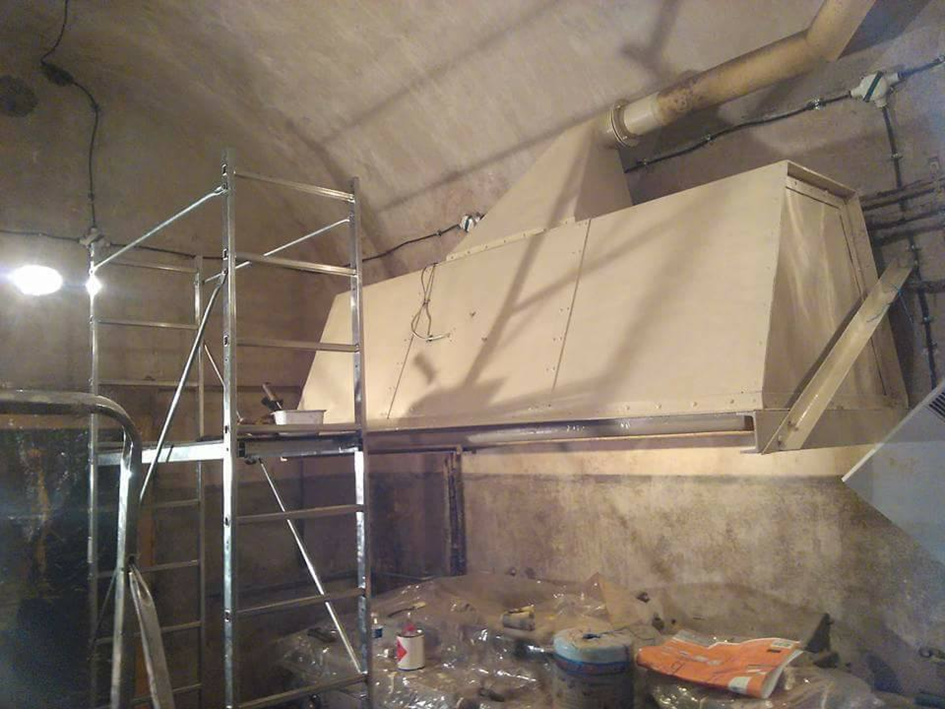 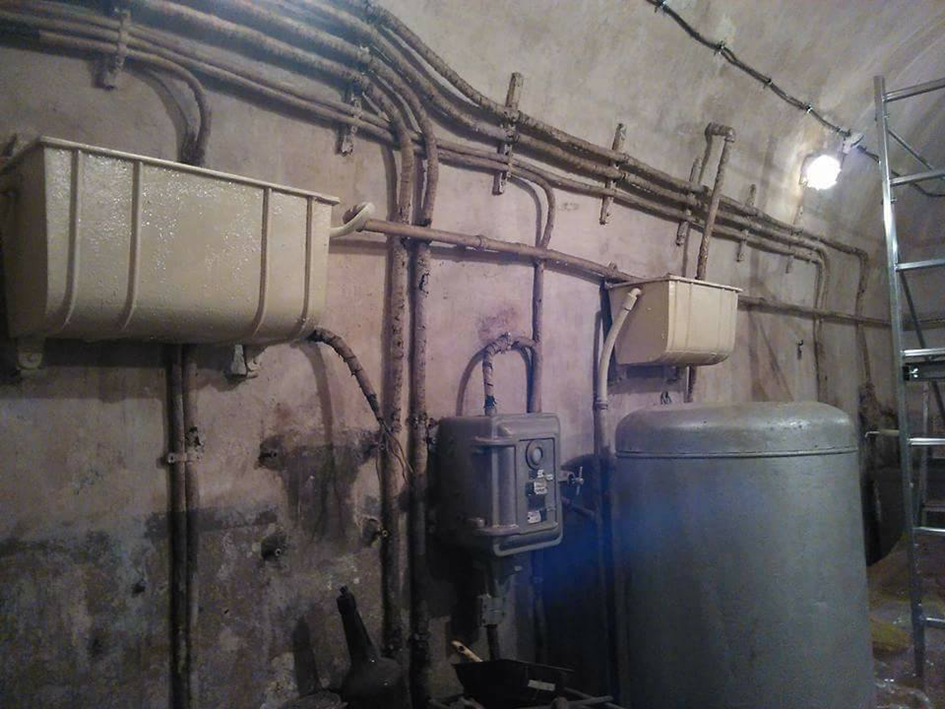 La cuisine:
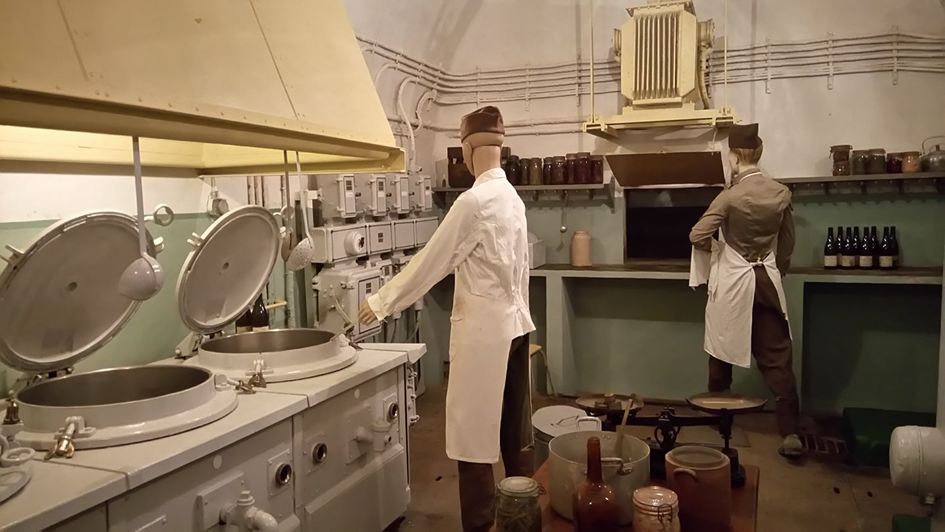 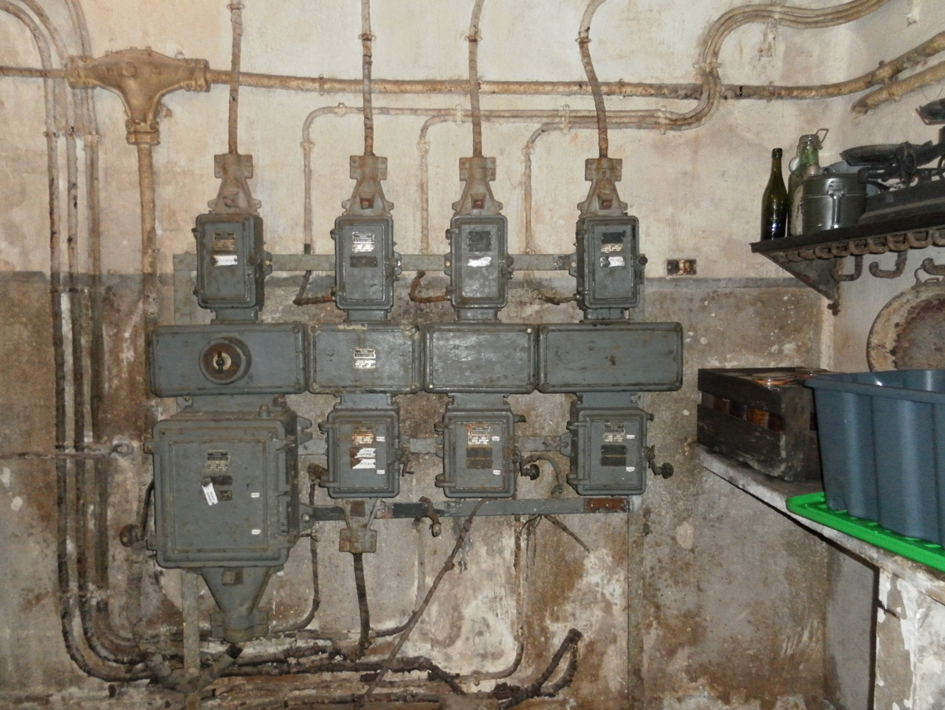 La chambree:
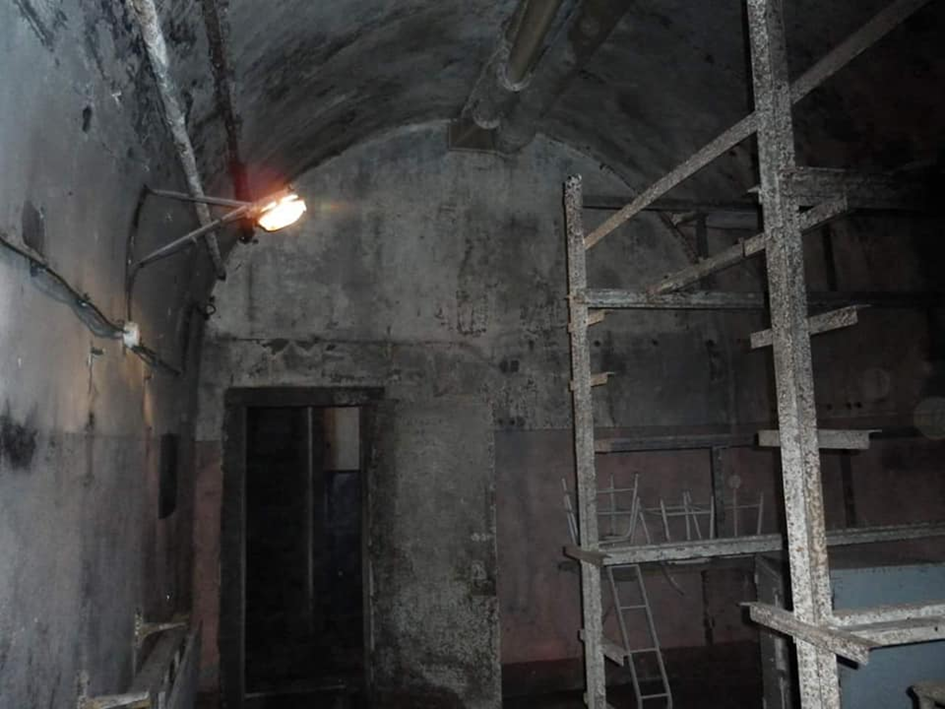 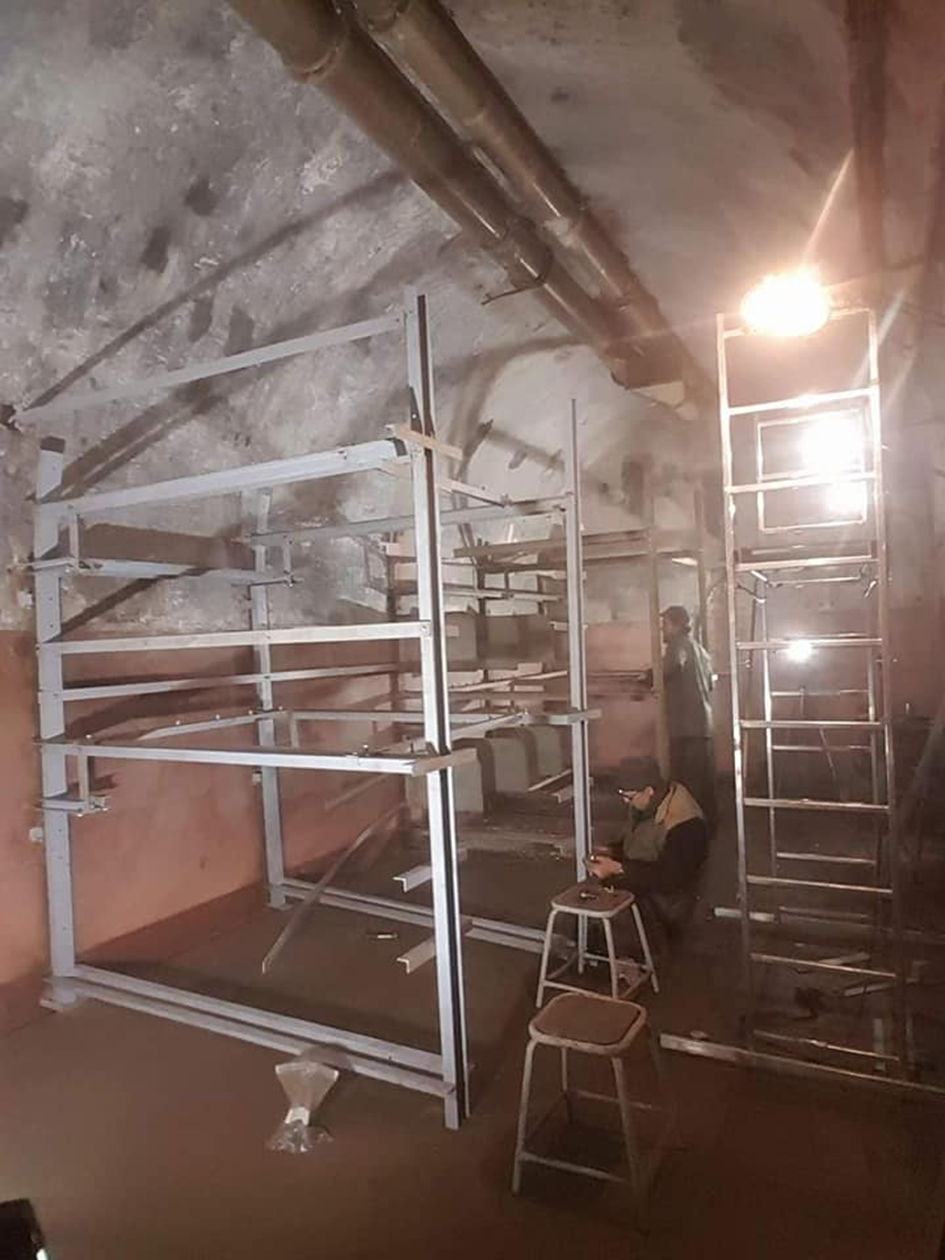 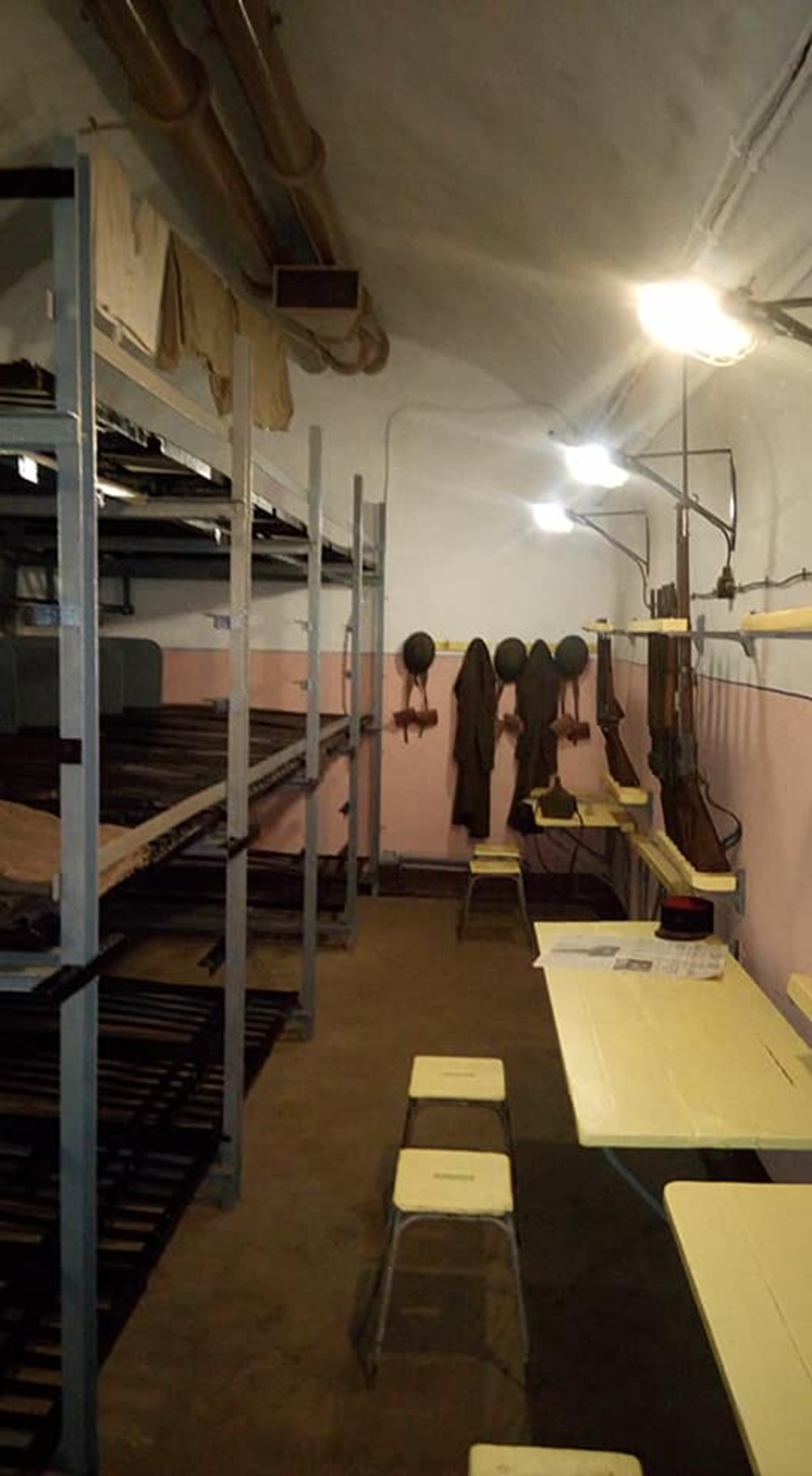 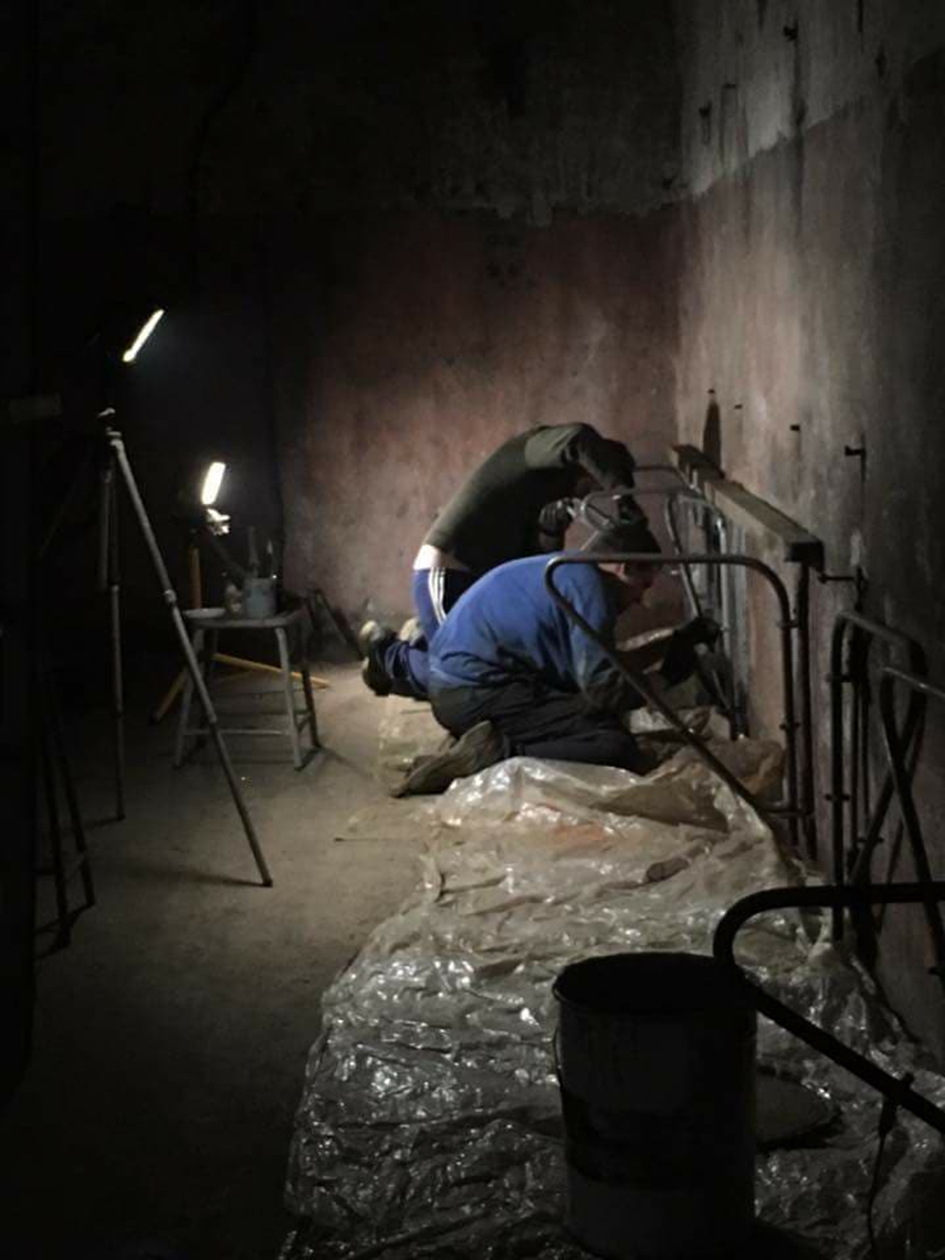 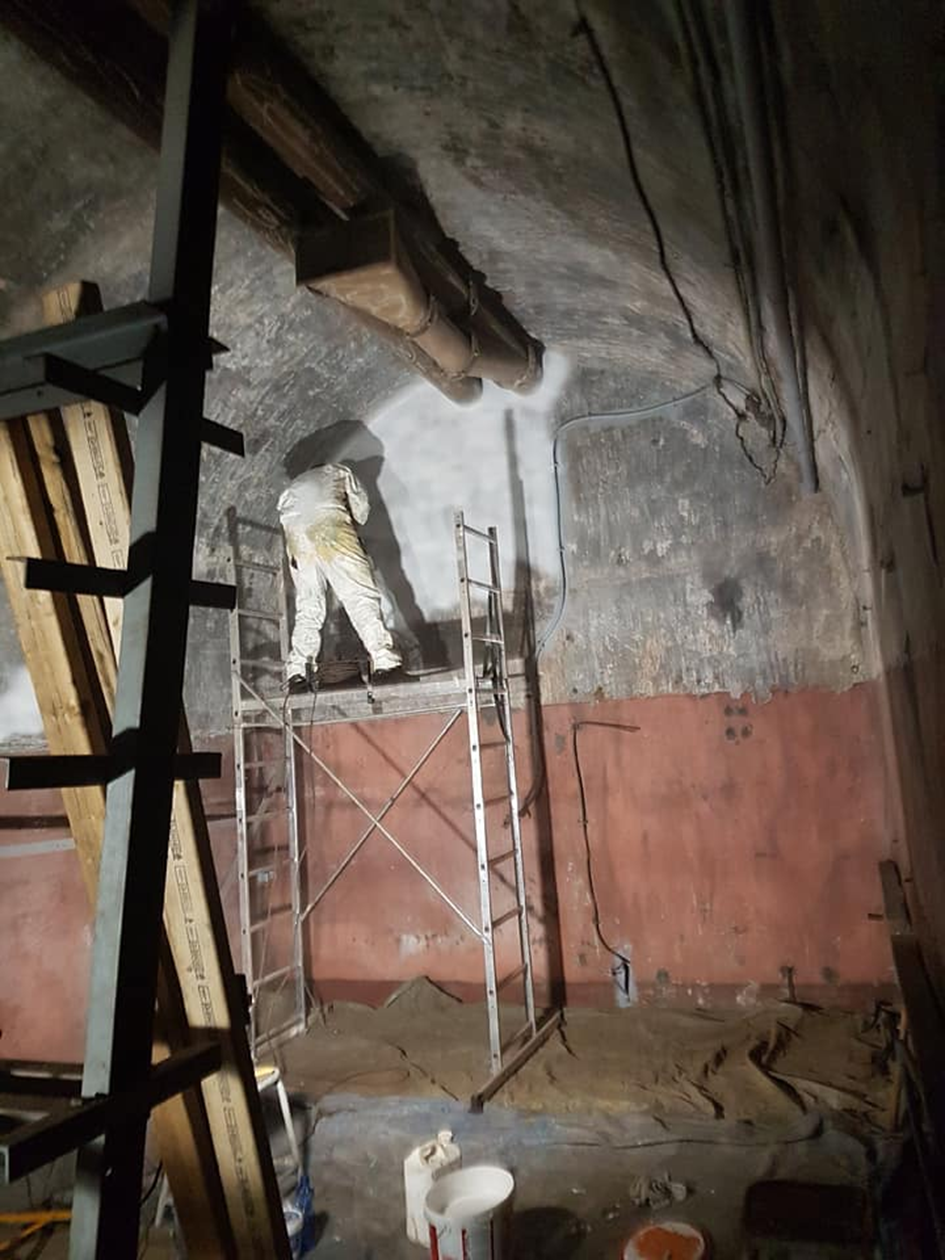 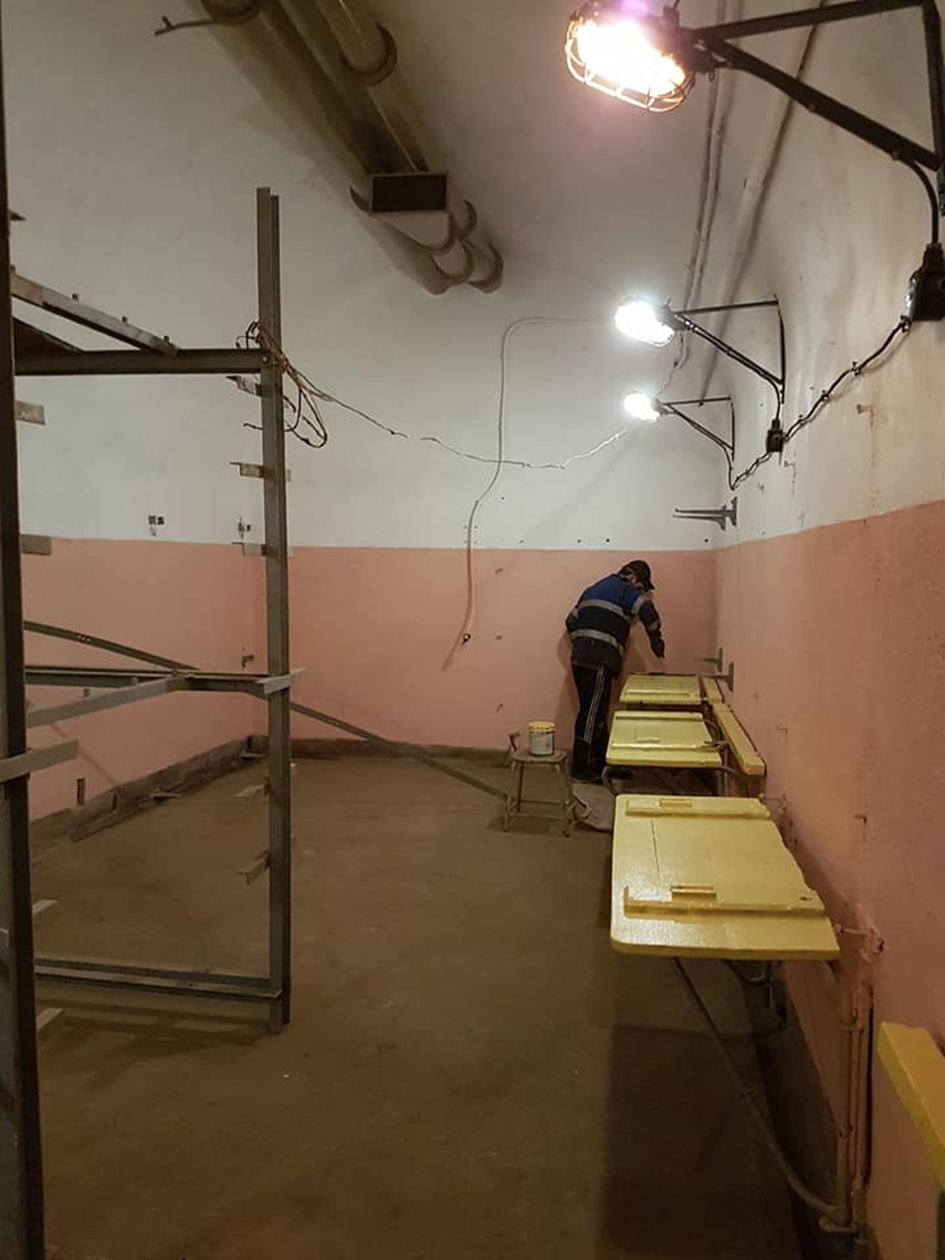 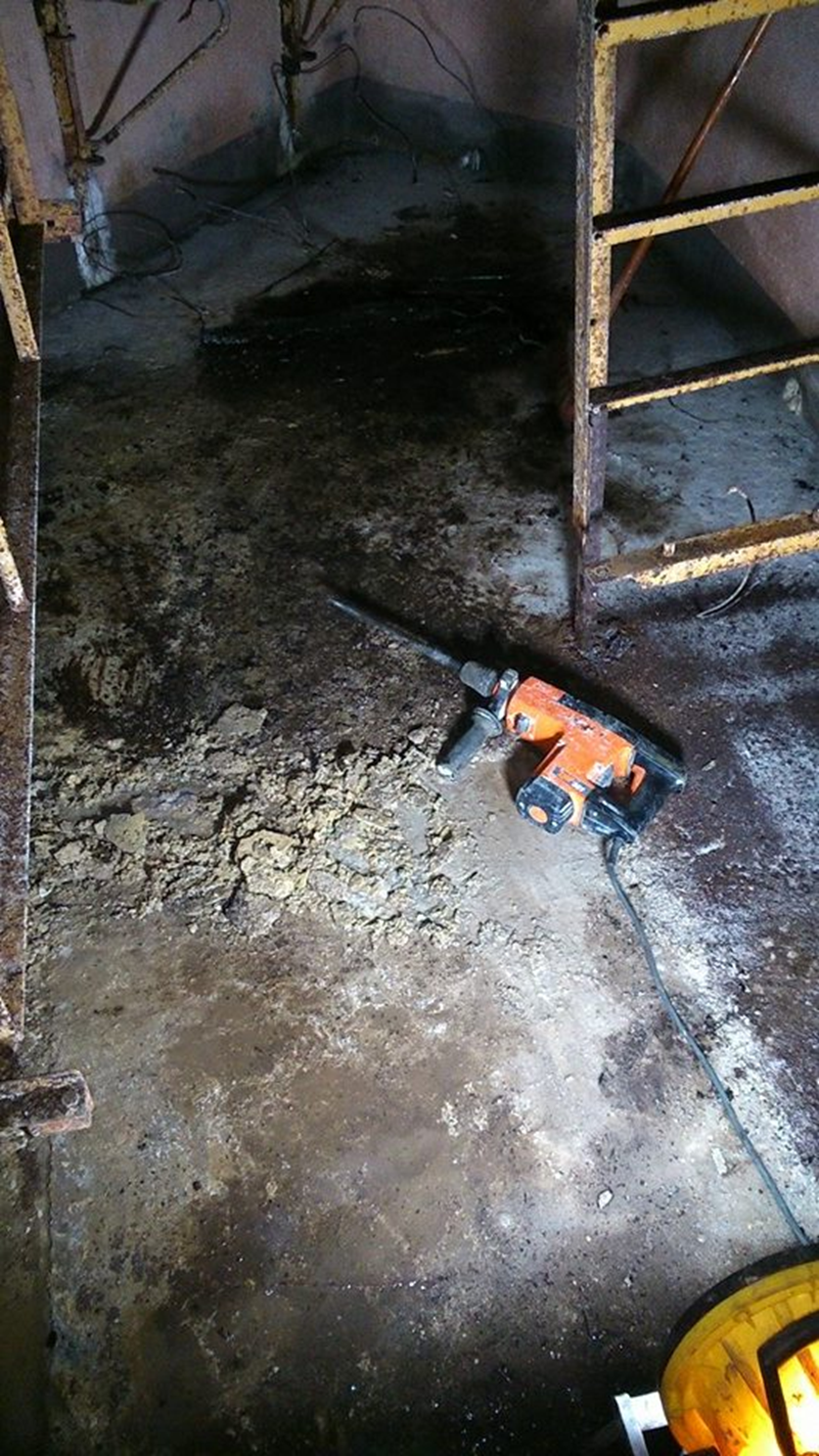 Le BloCkHaus
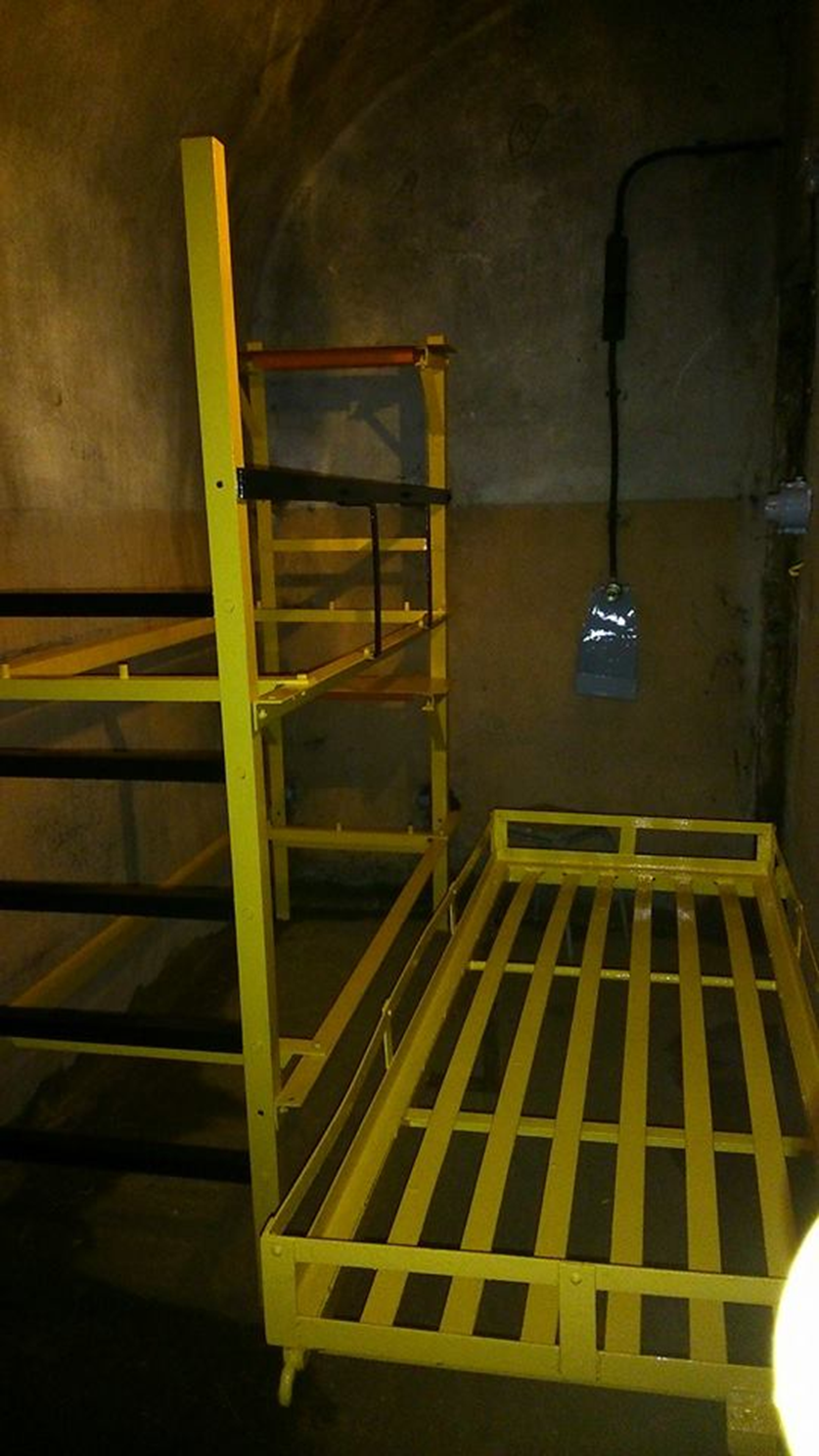